Fermilab
Physics for Everyone
Herman B. White
Fermi National Accelerator Laboratory
October 6, 2010Lecture Series
Answers for people in the check-out line at the Jewel grocery store

Questions?
What do you folk do at that place/laboratory?
How much does it cost?
What good is the work? Will it solve any current   problems? Energy? Health? Economy?
What is a particle?
What is physics? 
Do you like physics?
Outline
What is the universe made of?
How Fermilab became a great laboratory
Particle physics with colliding beams and fixed targets
The Frontier: FNAL, LHC 
The economic impact of Fermilab
The Future: Project X and the Physics Frontiers
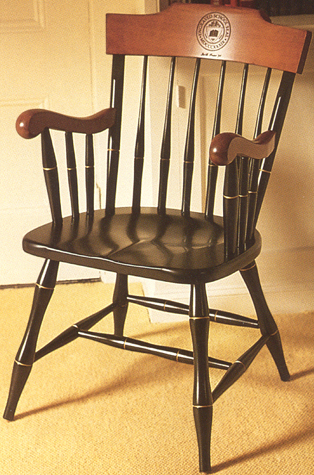 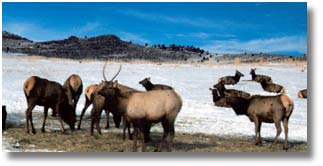 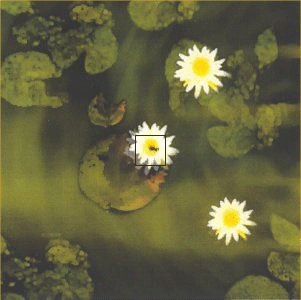 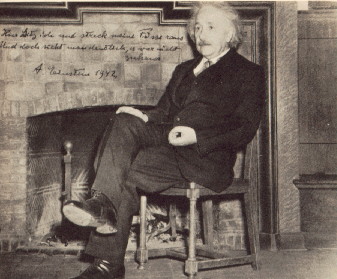 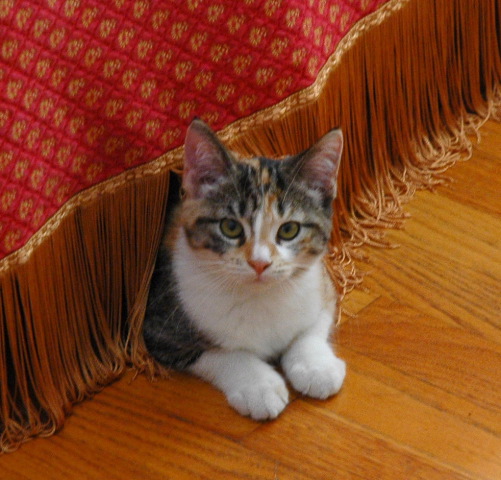 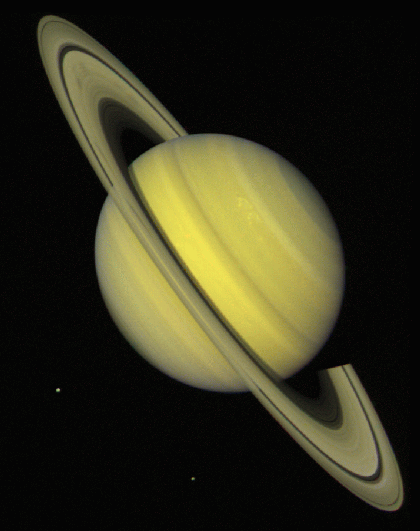 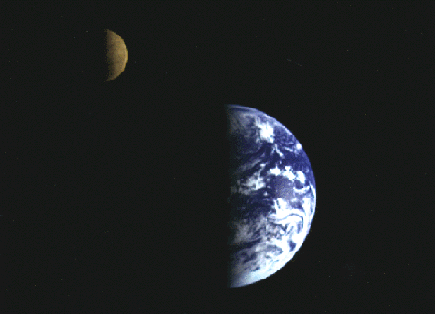 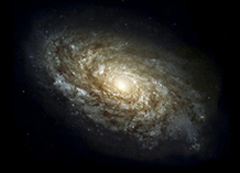 What is the Universe made of?
What are the smallest things we can study?
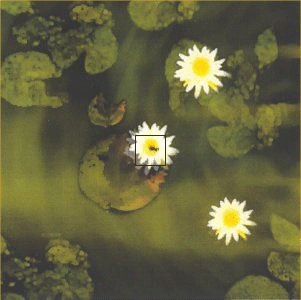 1
100
1
100
1
100
1
100
1
100
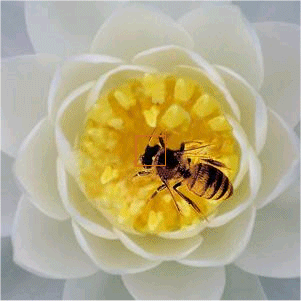 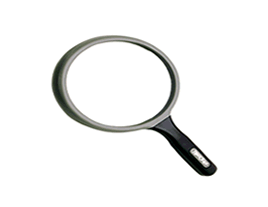 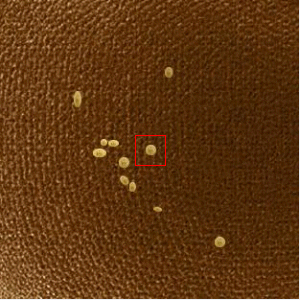 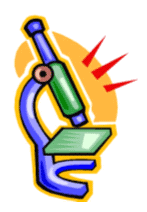 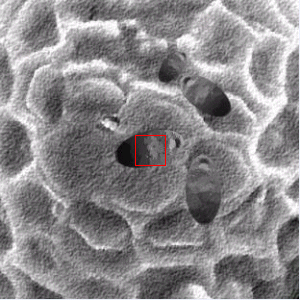 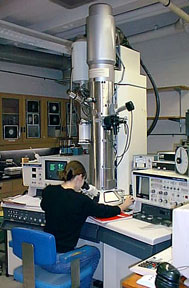 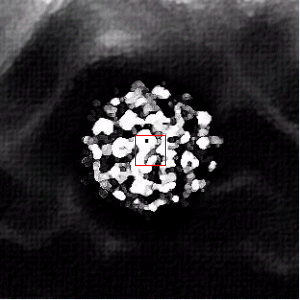 X Ray machine
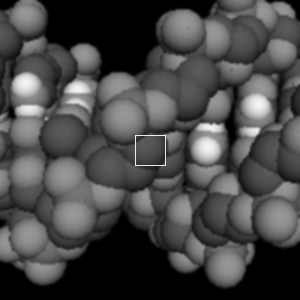 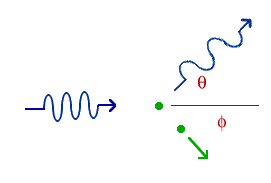 atom
How tiny is tiny? Protons and the tinier quarks inside them:
Magnify a pinhead to
the size of the Earth:
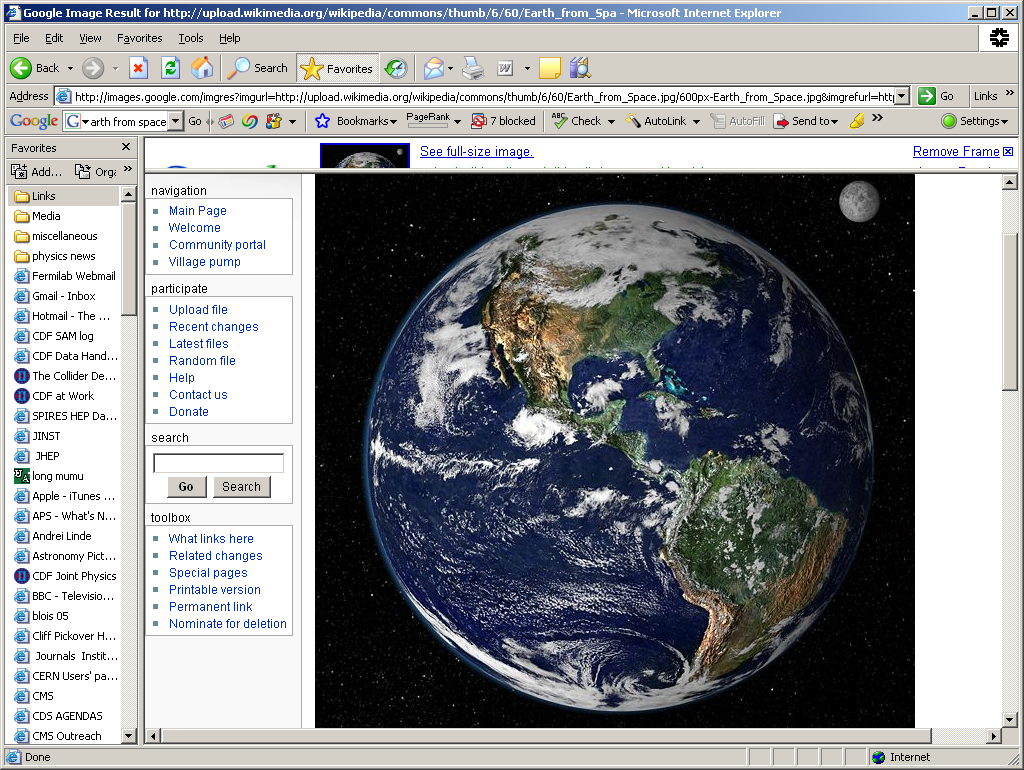 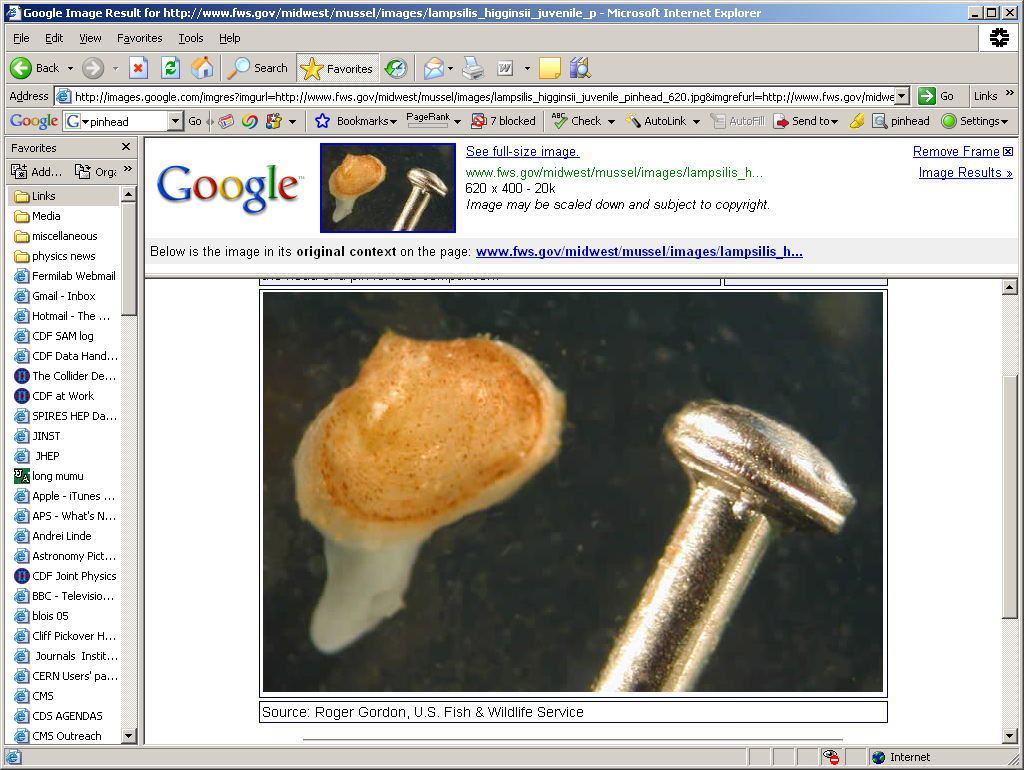 Then an atom is about
the size of a house:
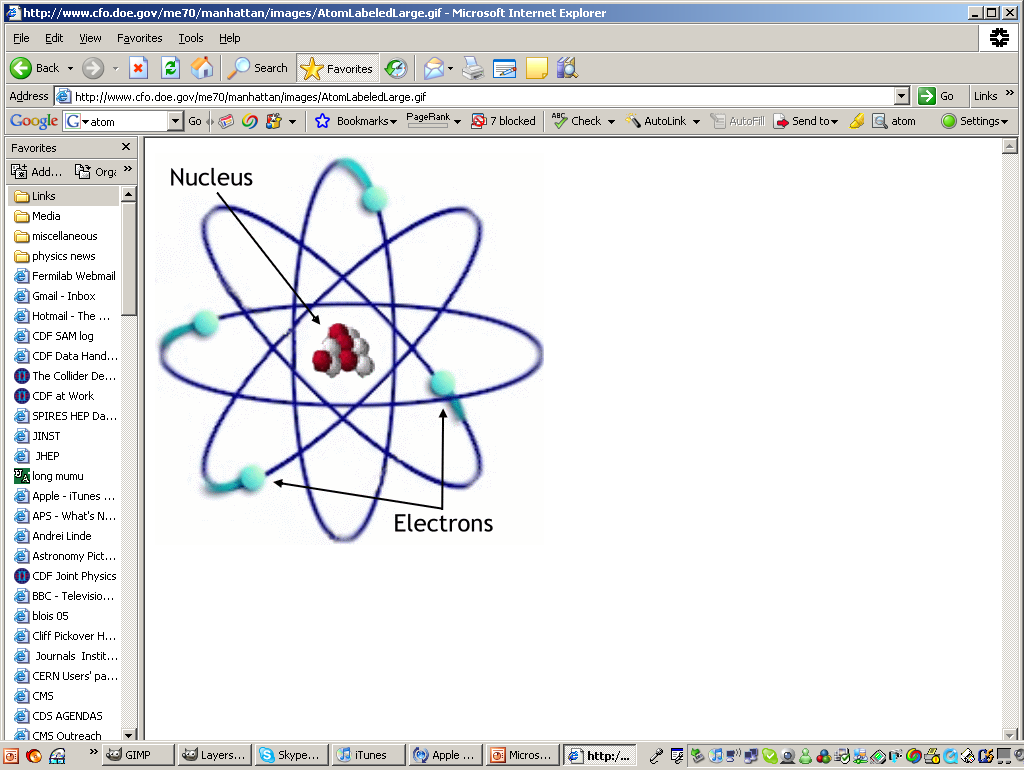 NOT
SO
BIG!
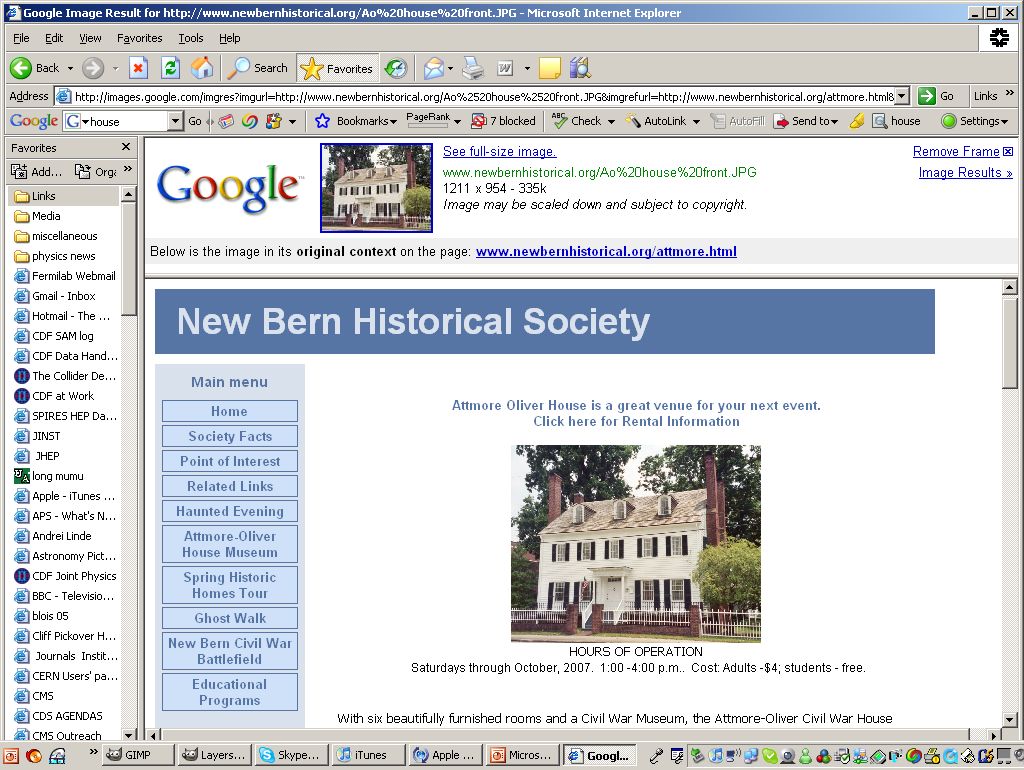 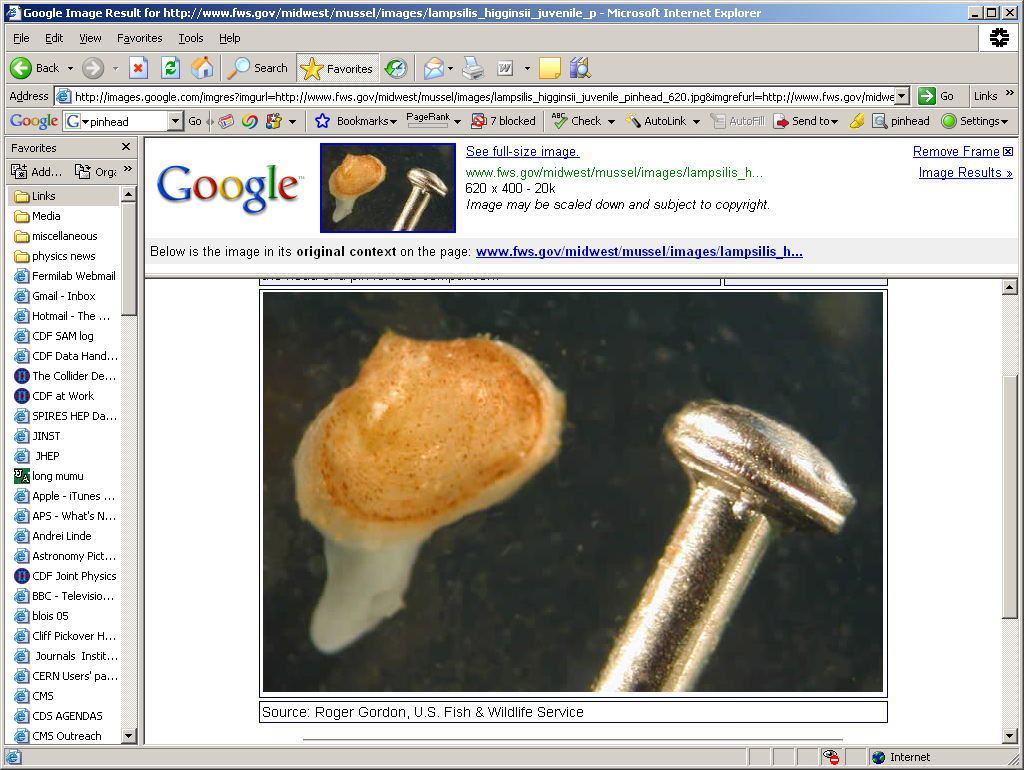 … and the nucleus the
size of a pinhead in that house!
…and we measure quarks 10,000 times smaller than that pinhead!
What is matter?
Particles in various combinations
Quarks
Leptons
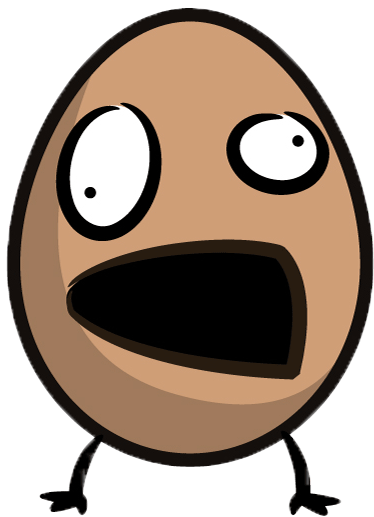 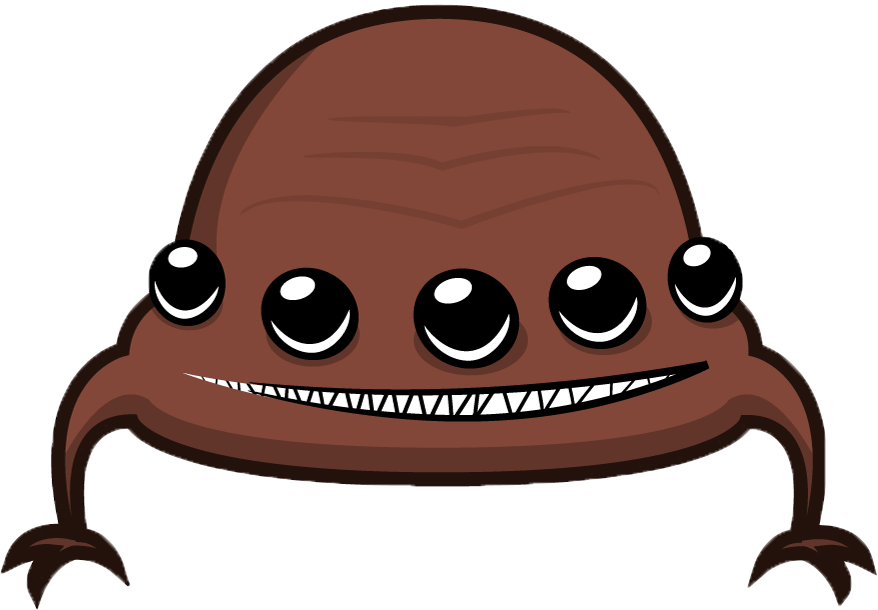 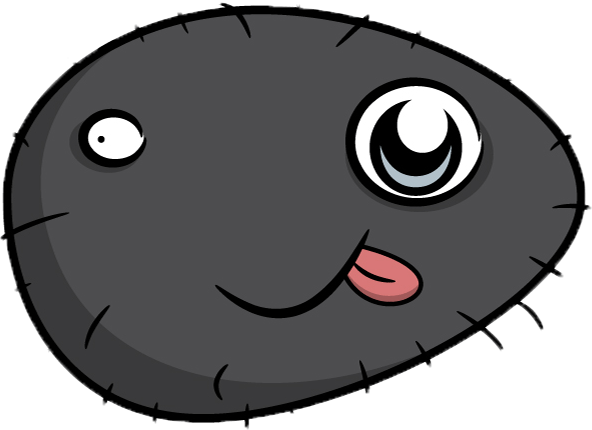 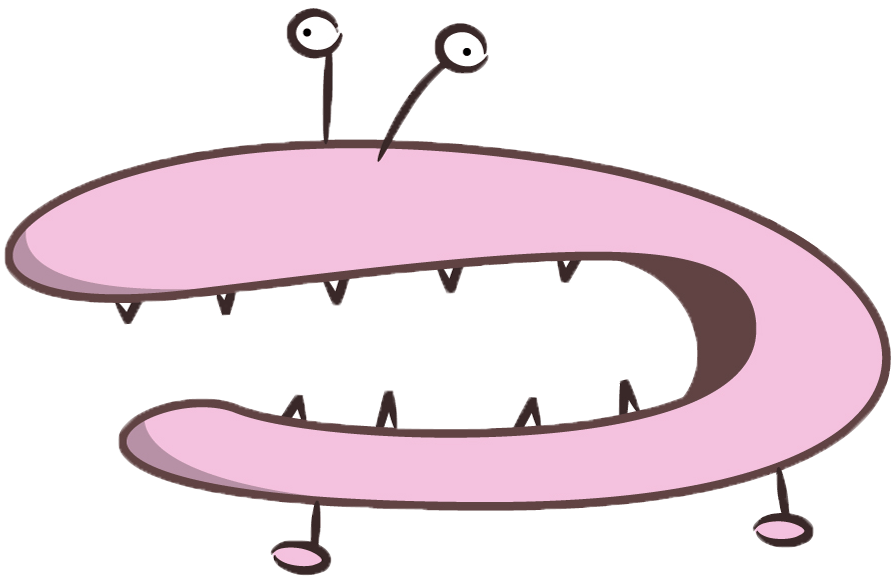 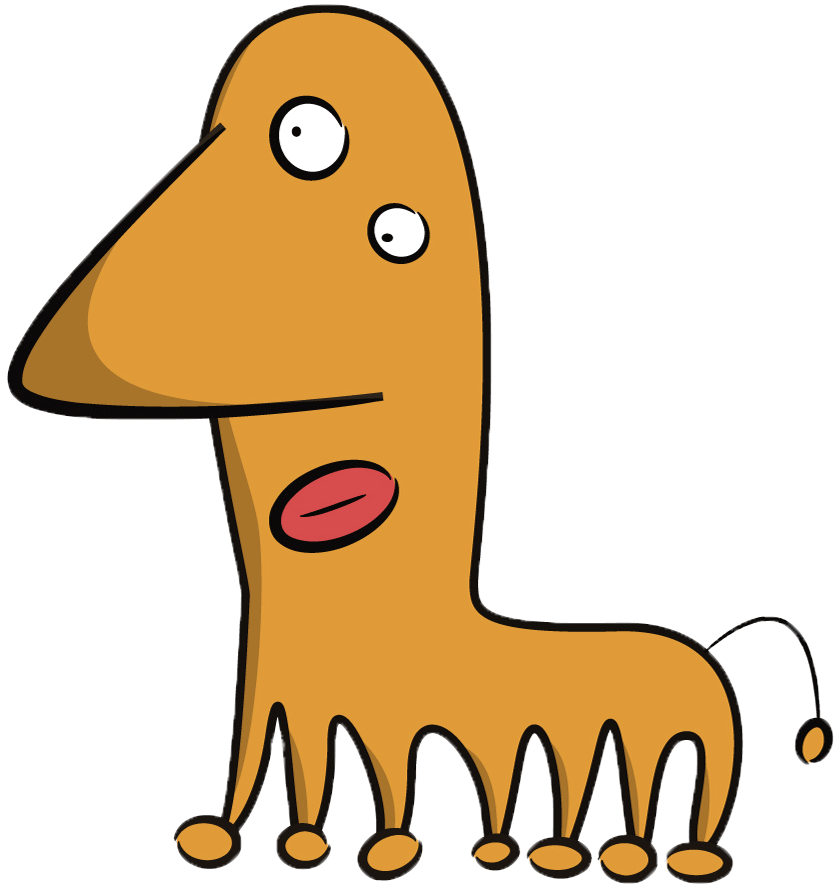 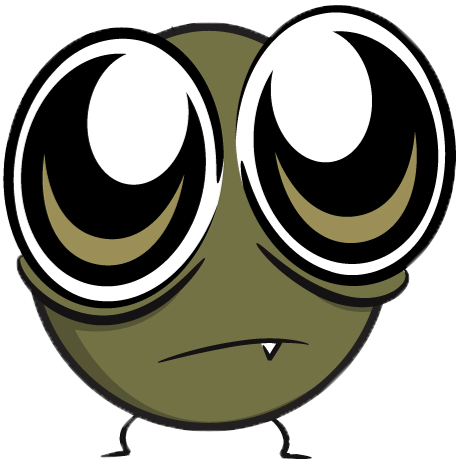 up
charm
tau
electron
muon
top
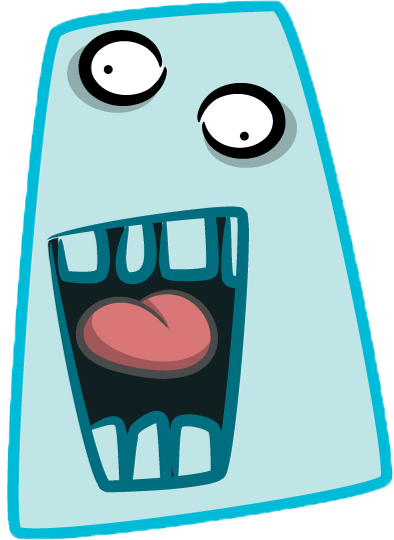 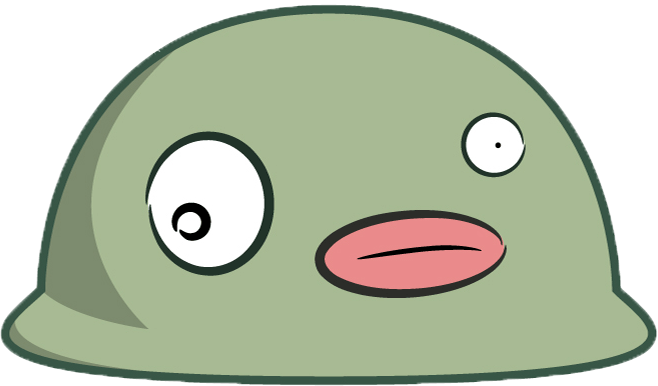 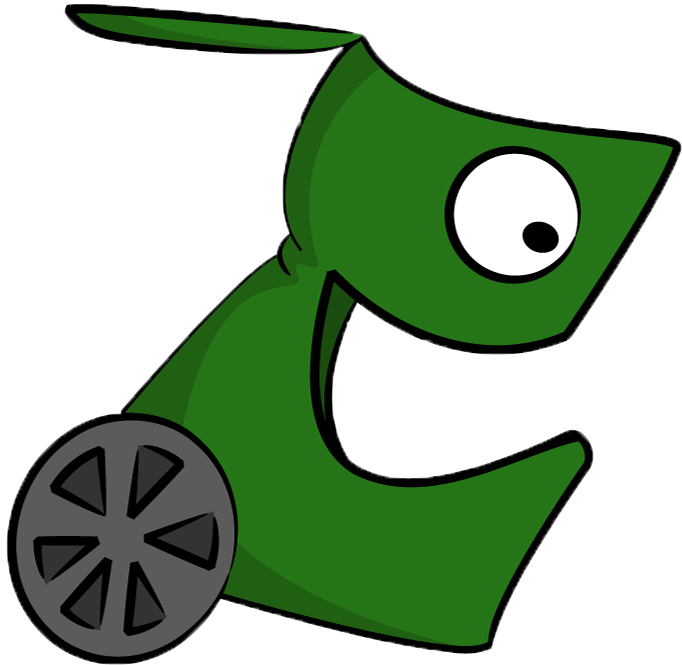 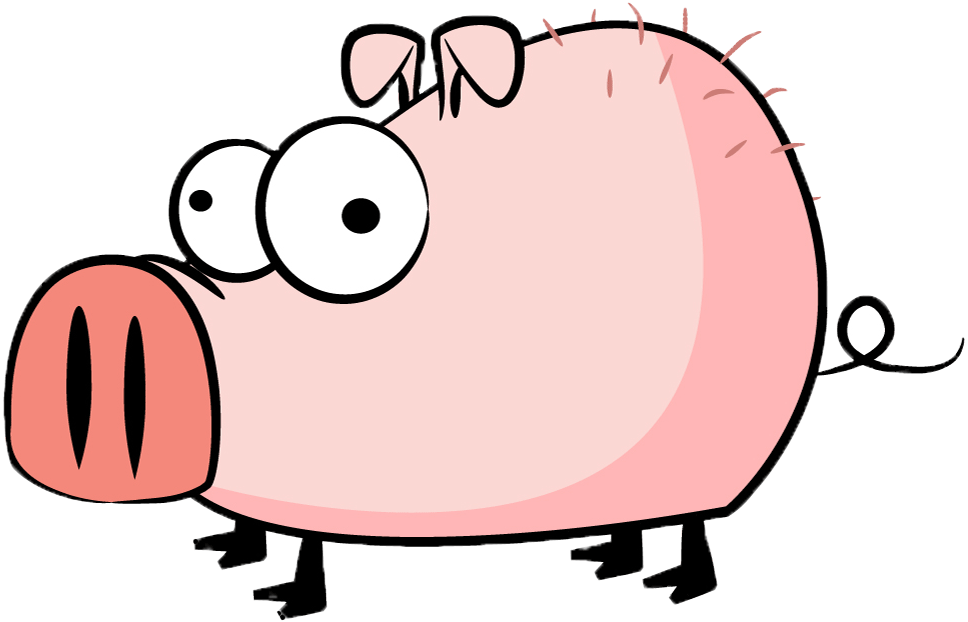 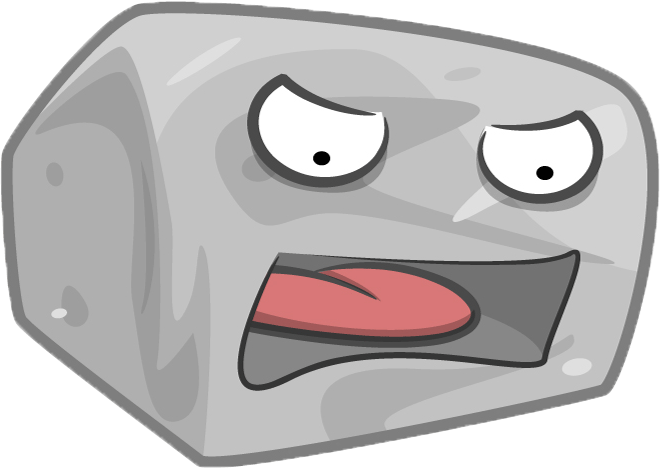 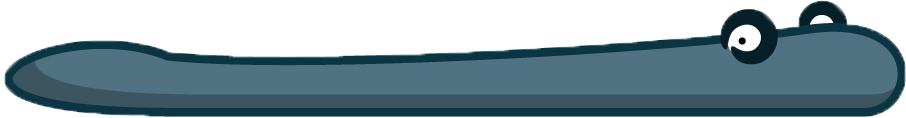 down
strange
bottom
tau neutrino
electron neutrino
muon neutrino
Building a universe
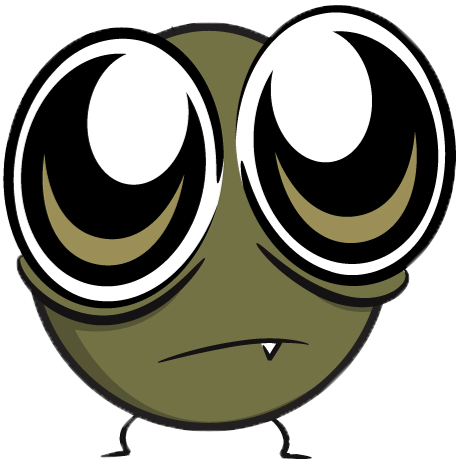 electron
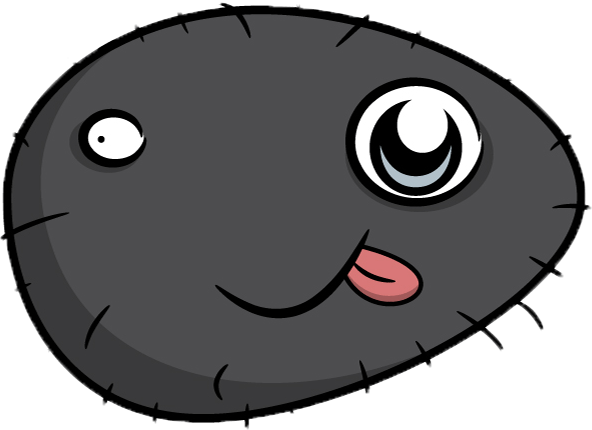 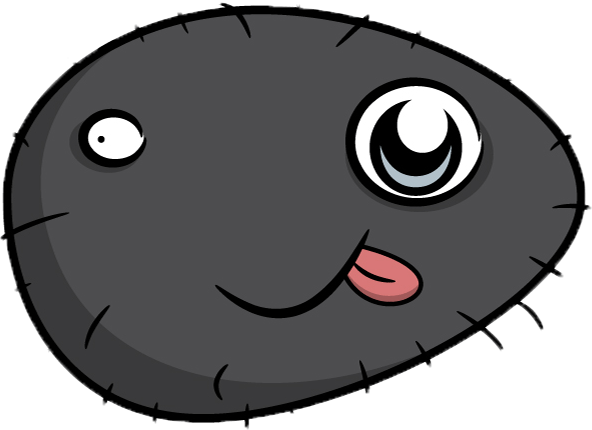 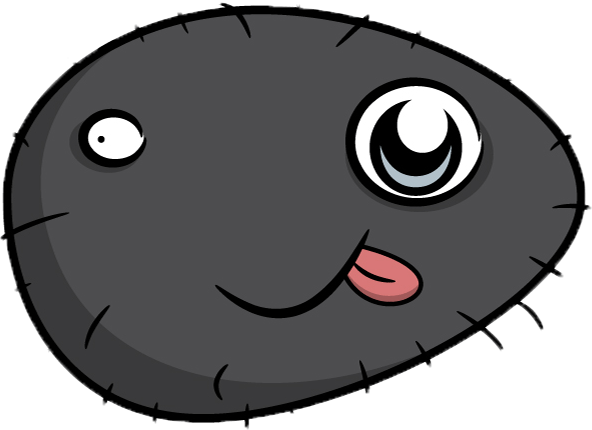 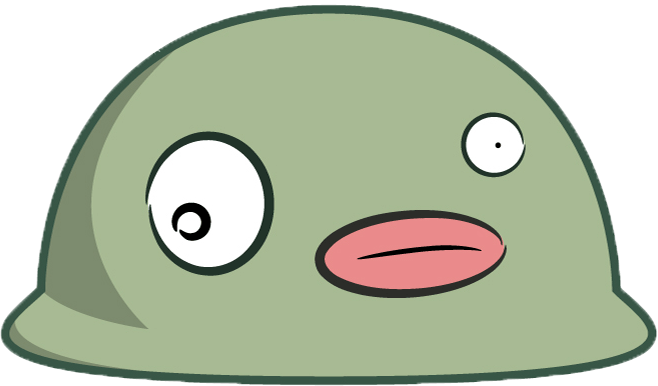 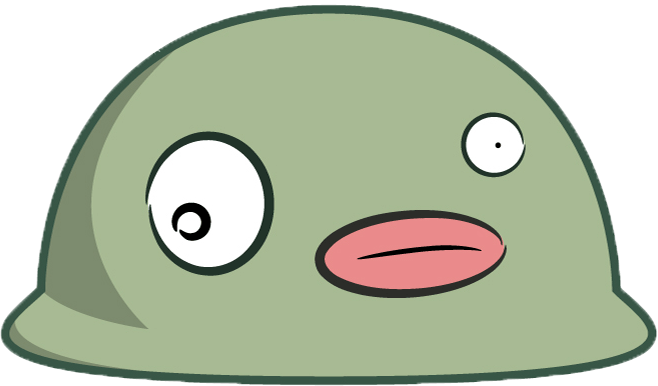 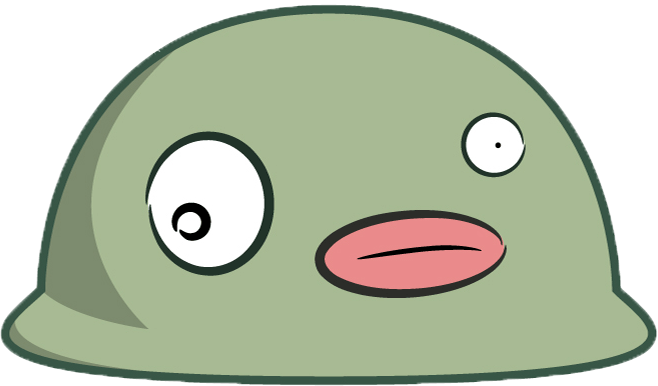 proton
neutron
Multiply by billions and billions and billions and billions…
Atoms
This arises because atoms have substructure
Great Moments in Physics
1687	Newton formulates the Law of Gravitation
1787	Coulomb formulates the Law of Electrostatic Attraction and Repulsion
1803	Dalton's Atomic Theory
1865	Maxwell's Equations of Electromagnetism
1870	Periodic Table of the Elements
1897	J. J. Thomson discovers the "electron"
1911	Rutherford shows that the atom has a nucleus
	or center, where the positive charge and most of the mass is concentrated.
1914	Rutherford discovers the "proton"
1926	Schrödinger Equation- Quantum Mechanics
1926   Quantitative understanding of atomic structure and -1930	  the emission and absorption of light by atoms.
1932	Chadwick discovers the neutron ( neutral  component of the nucleus)
How Fermilab became a great laboratory
Fermi National Accelerator Laboratory advances the understanding of the fundamental nature of matter and energy by providing leadership and resources for qualified researchers to conduct basic research at the frontiers of high energy physics and related disciplines.
Fermilab measures the properties of matter

A little history

Accelerators act like microscopes
The First Accelerators
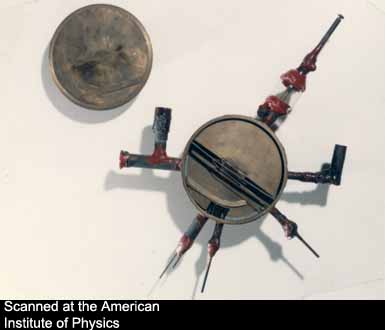 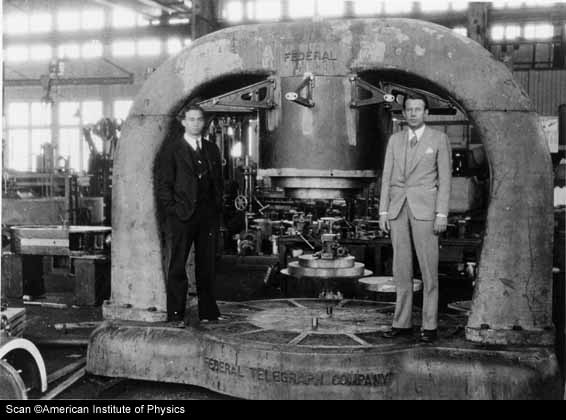 Lawrence and Livingston began developing this 4.5-inch cyclotron in 1929-30.
Livingston (left) and Lawrence   with the magnet of the                        27-inch cyclotron, 
operating in 1932 at 3.6 MeV.
Courtesy: Adrienne Kolb, Fermilab
[Speaker Notes: Here we see the first accelerator/cyclotron (on the left), about the size of your hand. It was developed in that hot-bed of accelerator creation, UC-Berkeley, by Ernest Lawrence, shown here on the right, and his graduate student Stan Livingston, in 1929-30. Many years later Livingston worked  here, in the early days of Fermilab, as an Assistant Director to Founding Director Robert R. Wilson. 
L&L went on to build an even larger accelerator in 1932, shown here on the right. You’ll begin to recognize a pattern…accelerators kept growing to reach ever-higher energies. As they grew larger and more powerful they were given grand names like the Cosmotron and the Bevatron.]
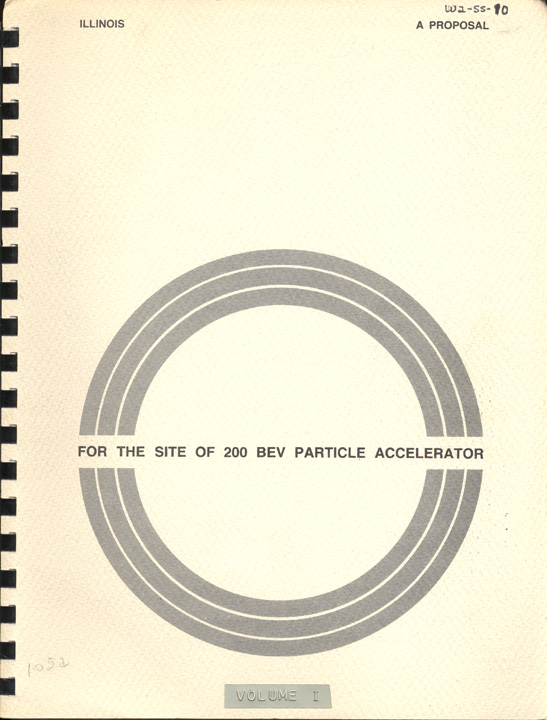 Illinois Proposal for 200 BeV Accelerator 1965
Courtesy: Adrienne Kolb, Fermilab
[Speaker Notes: In 1965 the state of Illinois submitted its proposal to build the NAL at a site called “Weston.”]
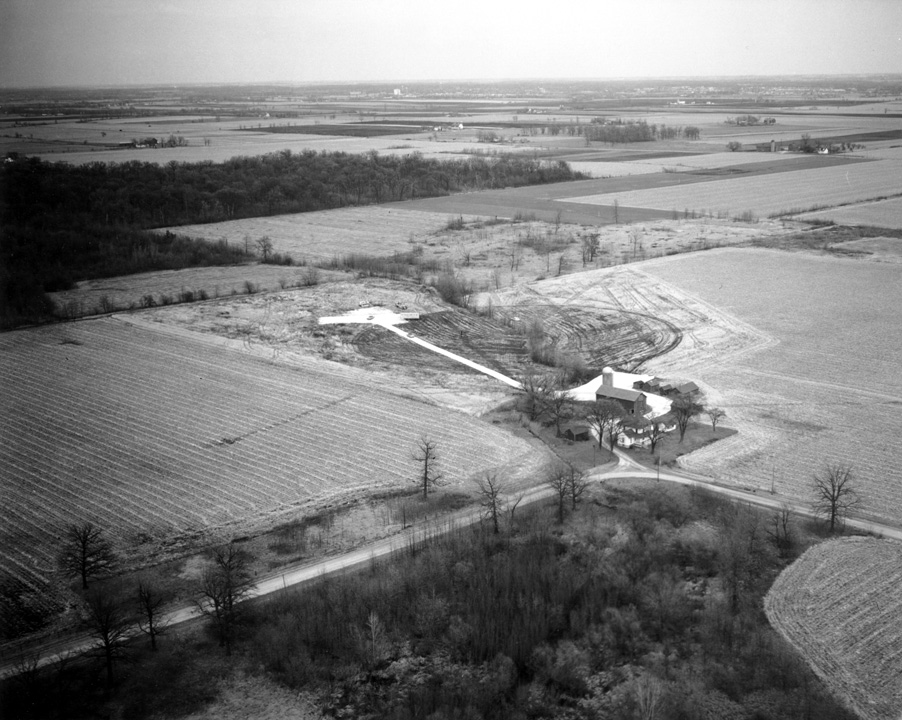 The Weston Site
Courtesy: Adrienne Kolb, Fermilab
[Speaker Notes: It included 6,800 acres of farmland, which in 1962 was owned by 56 different families and several banks. The Big Woods forest on the western side was also part of the proposed site and … the reason it was all called “Weston” was because of a subdivision on the eastern side…]
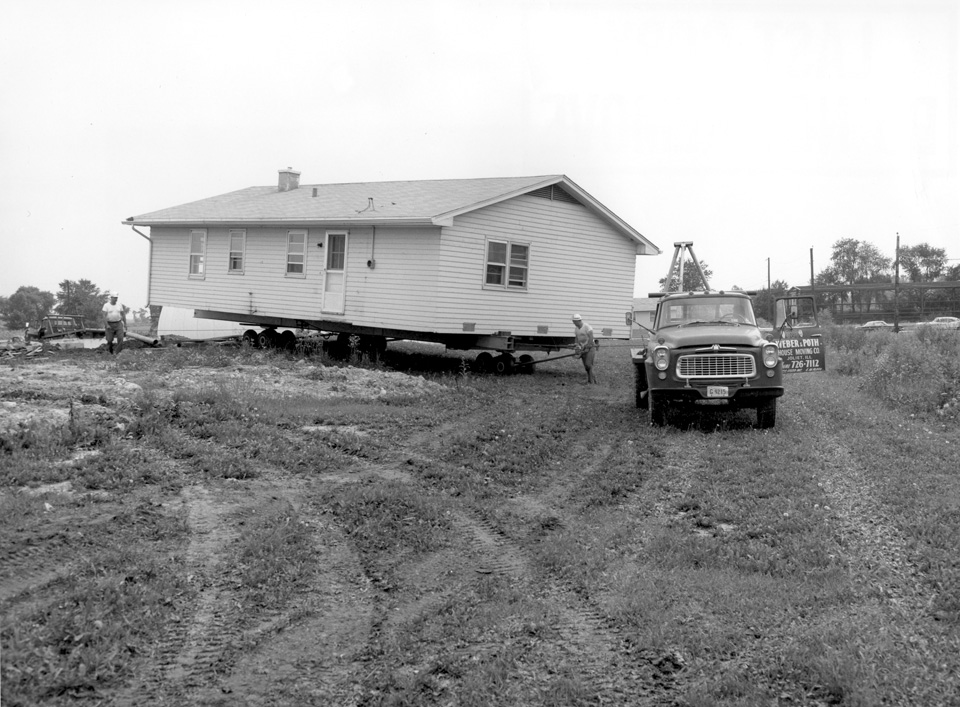 Reconstructing Weston
Courtesy: Adrienne Kolb, Fermilab
[Speaker Notes: The Weston houses were converted into Lab offices, and moved around as needed…]
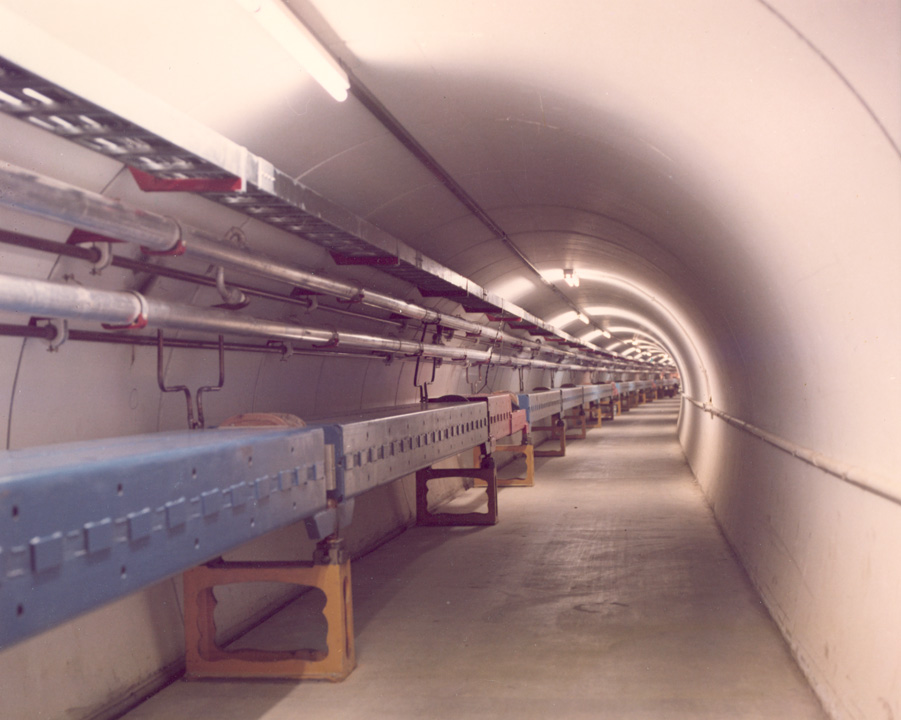 The Main Ring
[Speaker Notes: The Main Ring was completed in 1971.]
200 GeV March 1, 1972
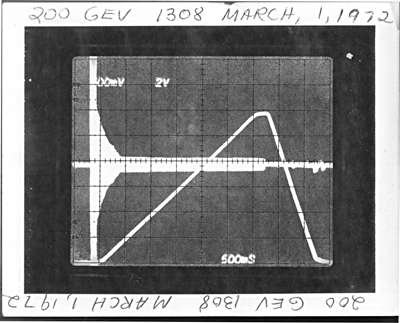 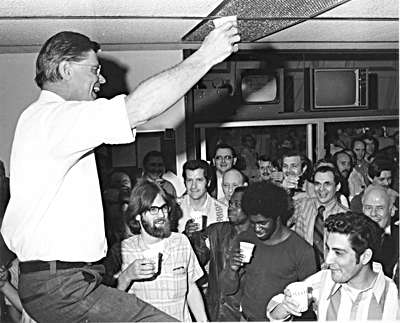 Wilson toasts the NAL staff
[Speaker Notes: Success!  200 GeV was achieved on March 1, 1972! 
Wilson celebrated with those whose hands, minds, and hearts had done the job, opened the door and cleared the path for exploration of the physics frontier.]
Dedication of Fermi National Accelerator Laboratory May 11, 1974
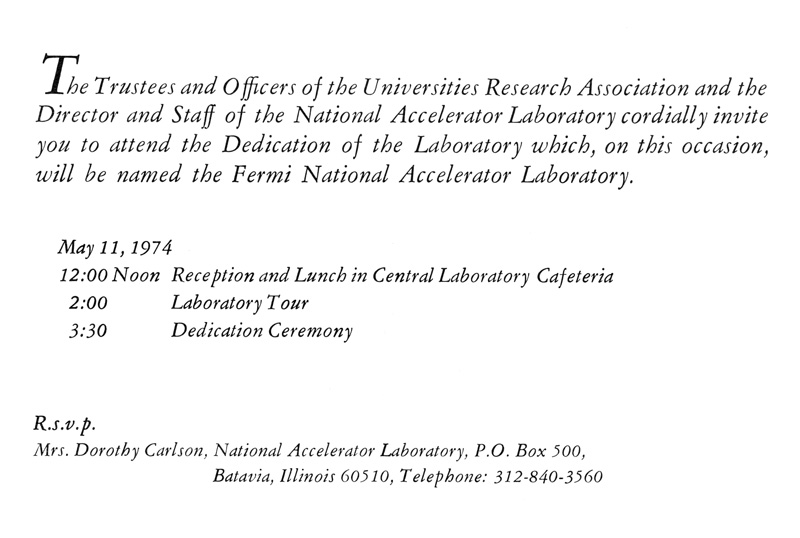 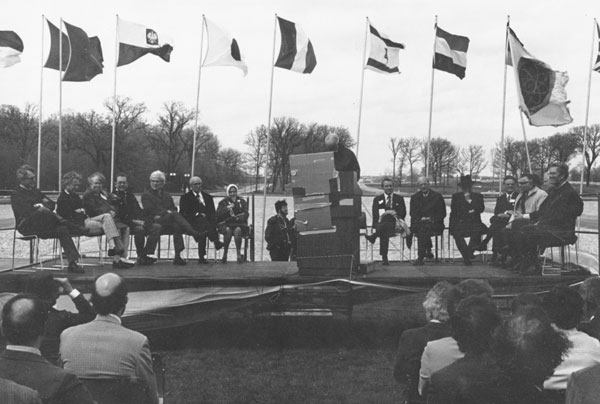 Courtesy: Adrienne Kolb, Fermilab
[Speaker Notes: The Laboratory was dedicated on a cold day in May, 1974, and the name was changed to Fermi National Accelerator Laboratory.  Enrico Fermi’s wife Laura attended the Dedication and recalled her husband’s hopes for accelerators. Leon Lederman, representing the Users, gave the dedication address and played a tape recording of Fermi’s voice, but I’m told the weather was so windy that day, a rainstorm like our recent storms had just blown through the area, and hearing Fermi’s voice was quite a challenge.]
Fermilab, 1977
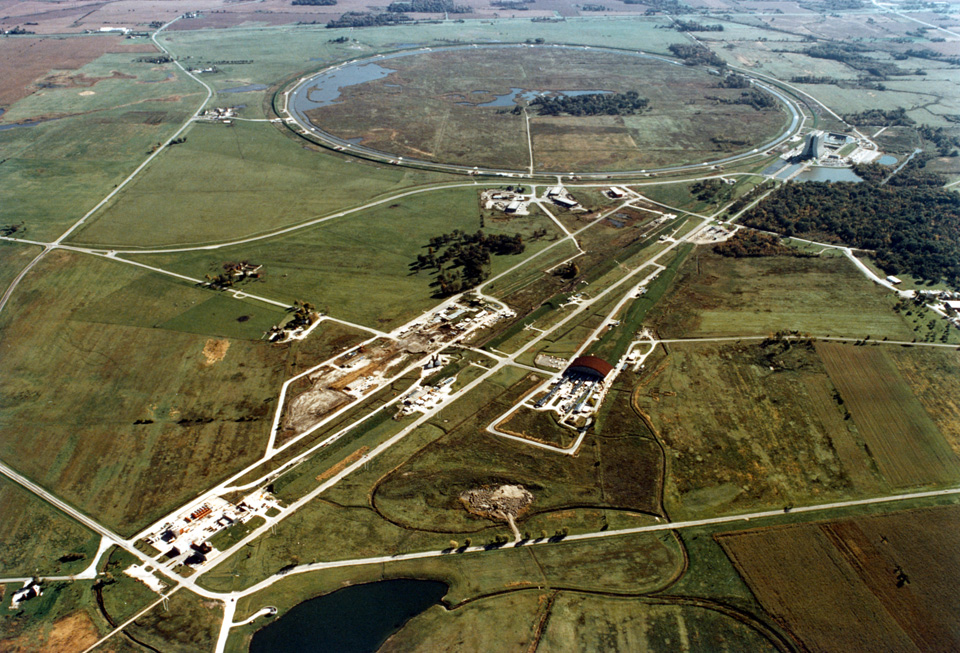 [Speaker Notes: By 1977 Fermilab’s Main Ring and its Fixed-target Experimental Areas were a whole facility. The Main Ring’s performance benefited from inventions and innovations allowing the energy to rise from 200 GeV to 400 GeV, to compete with CERN even without the Energy Doubler. 
You may notice a small line of trees along Eola Road in this picture, evidence of the early “greening” of the site. Today these trees are fully grown and tower over the road. A few farm sites remained on their original foundations, but by this time they had mostly different uses.]
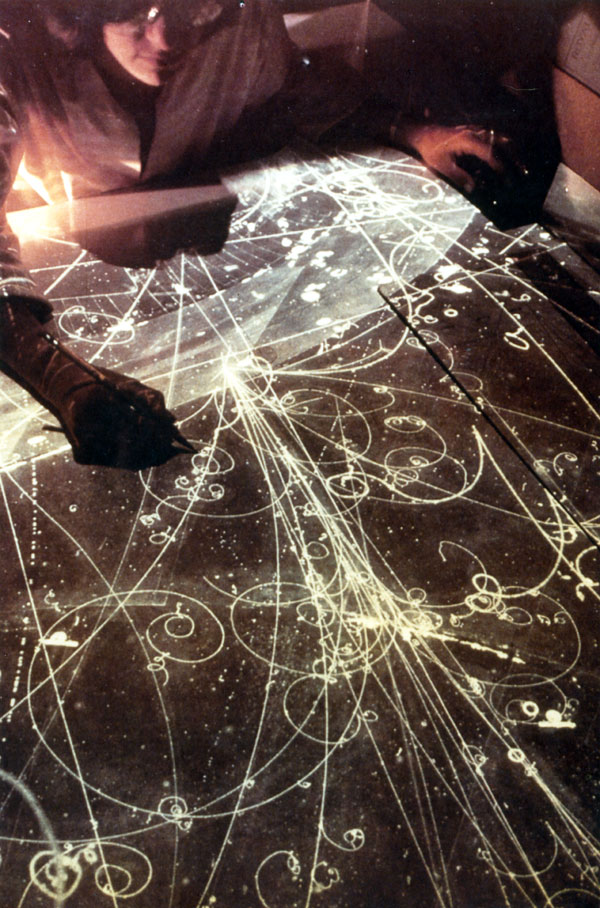 Before electronic data analysis, individuals visually examined photographs of Bubble Chamber particle interactions.
[Speaker Notes: …sometimes straining their eyes in search of new particles….]
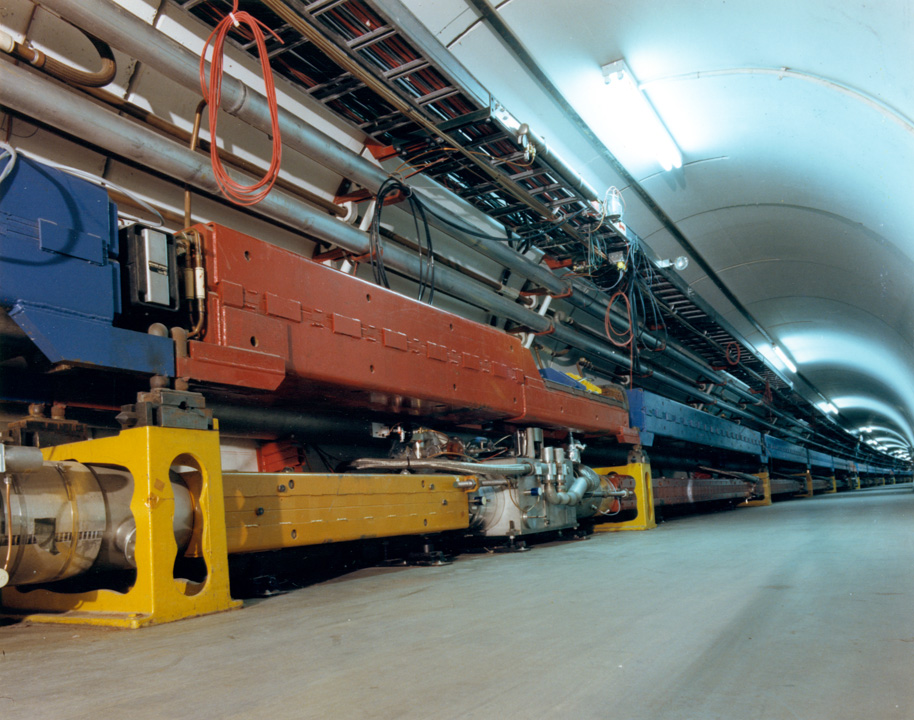 Energy Doubler/Saver
[Speaker Notes: Lederman immediately set Fermilab’s course for convincing the DOE to build the Energy Doubler/Saver in the Main Ring, securing funds in 1979. The accelerator complex was renamed the Tevatron, because the attainable energy level would be close to 1,000 BeV = 1 TeV, trillion electron volts.]
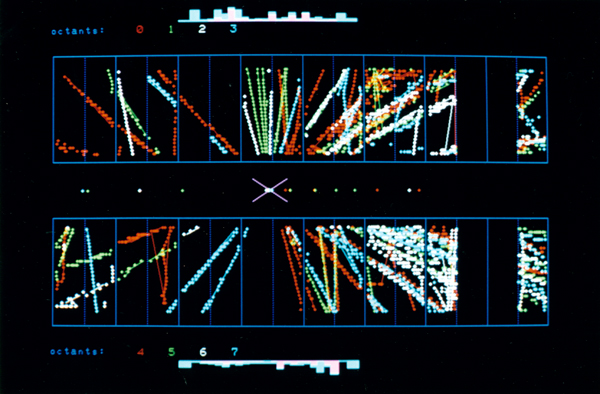 First Collisions October 13, 1985
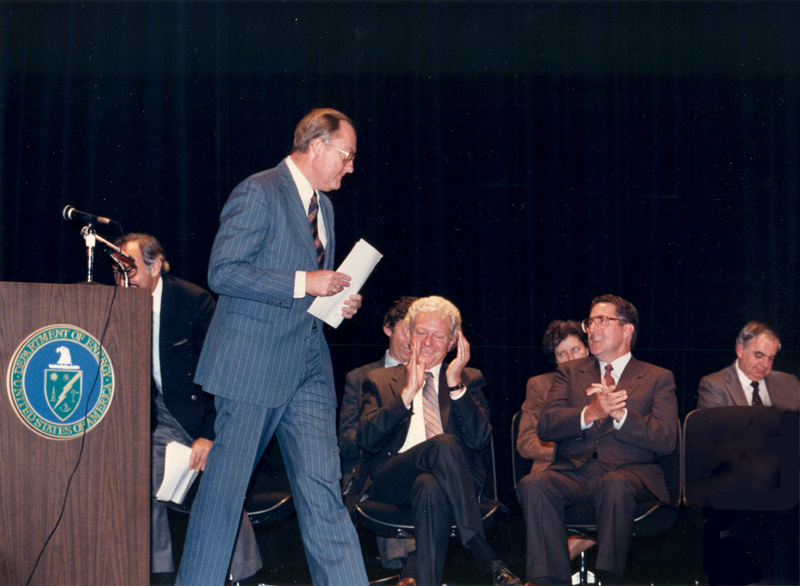 Dedication of the Tevatron Collider October 11, 1985
[Speaker Notes: The first collisions meant greater discovery potential for Fermilab researchers working at the highest energy in the world.]
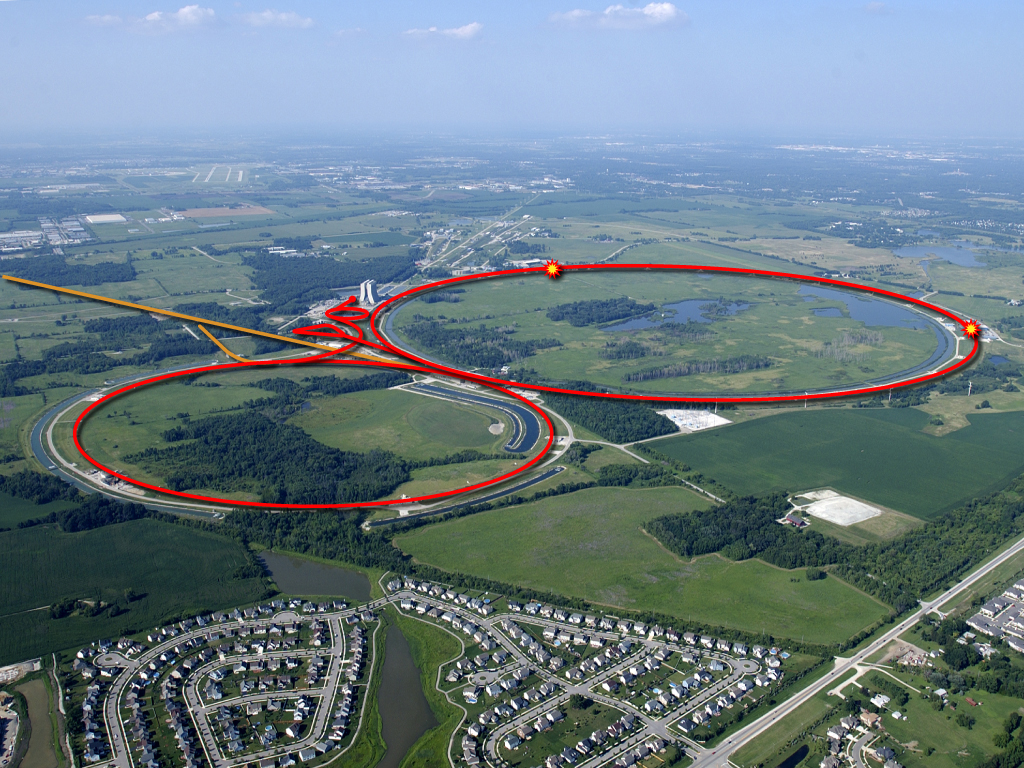 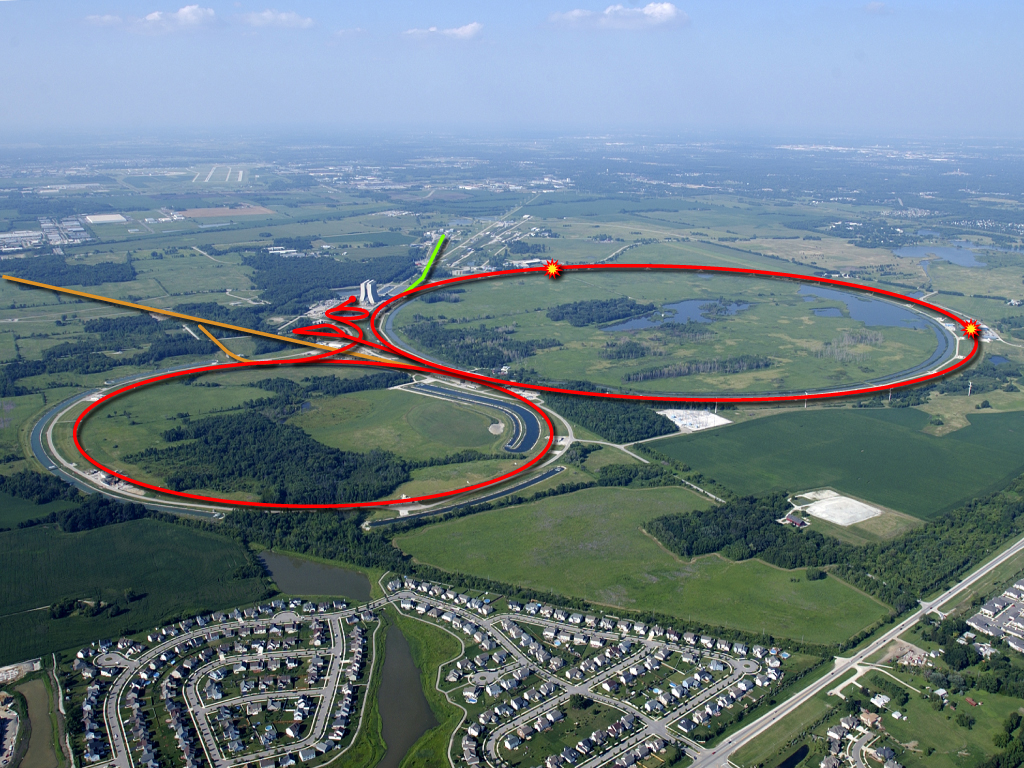 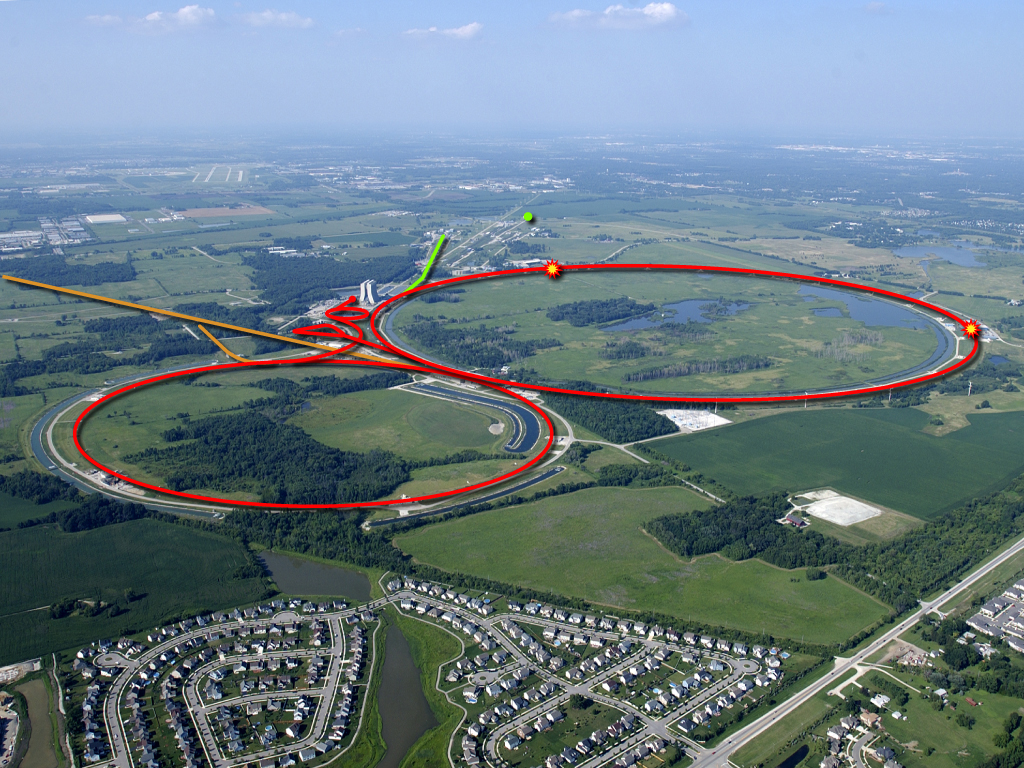 Accelerators – powerful tools for particle physics
CDF Experiment
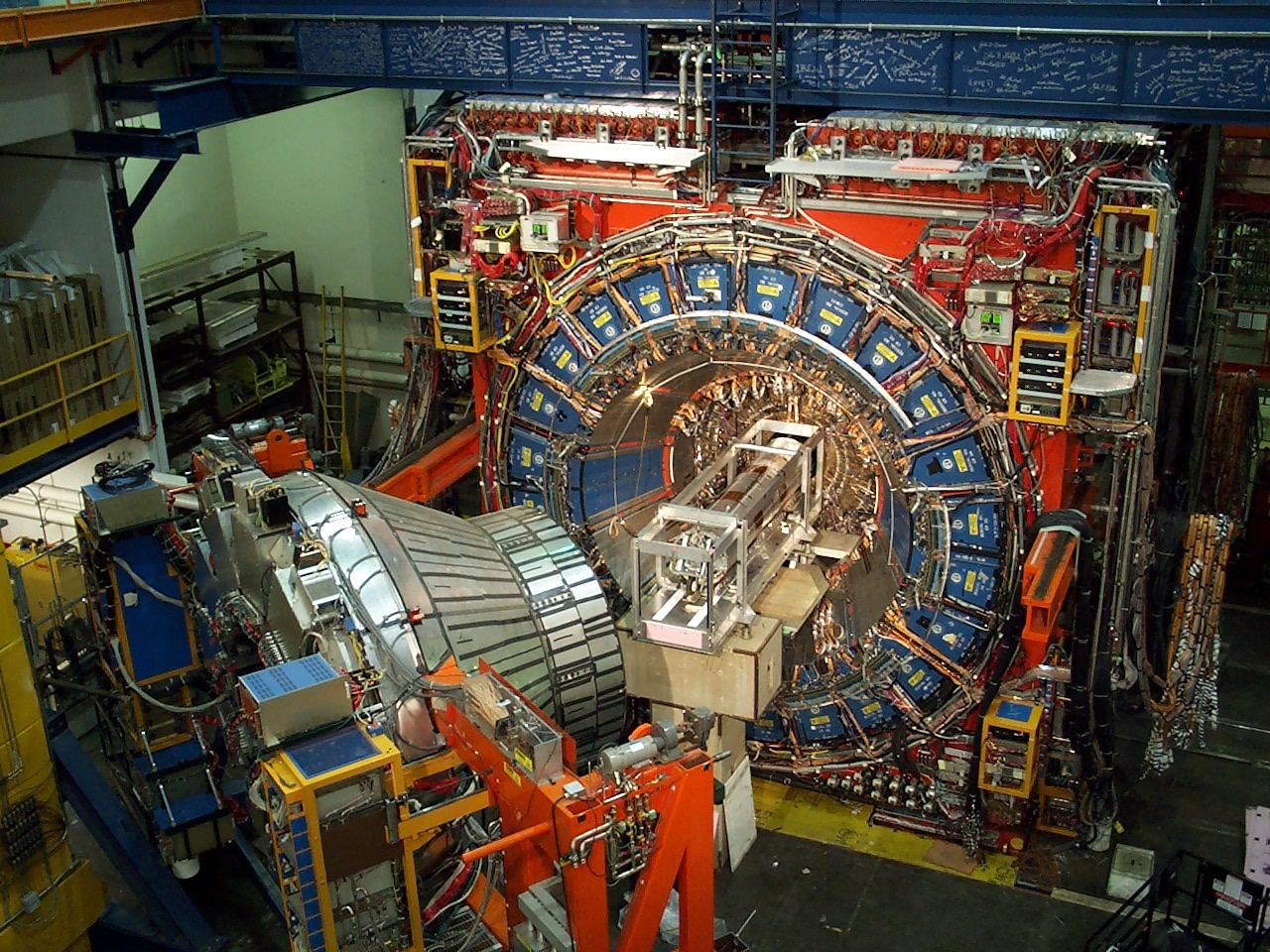 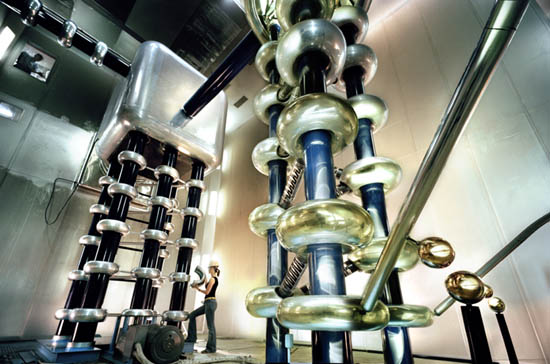 DZero Experiment
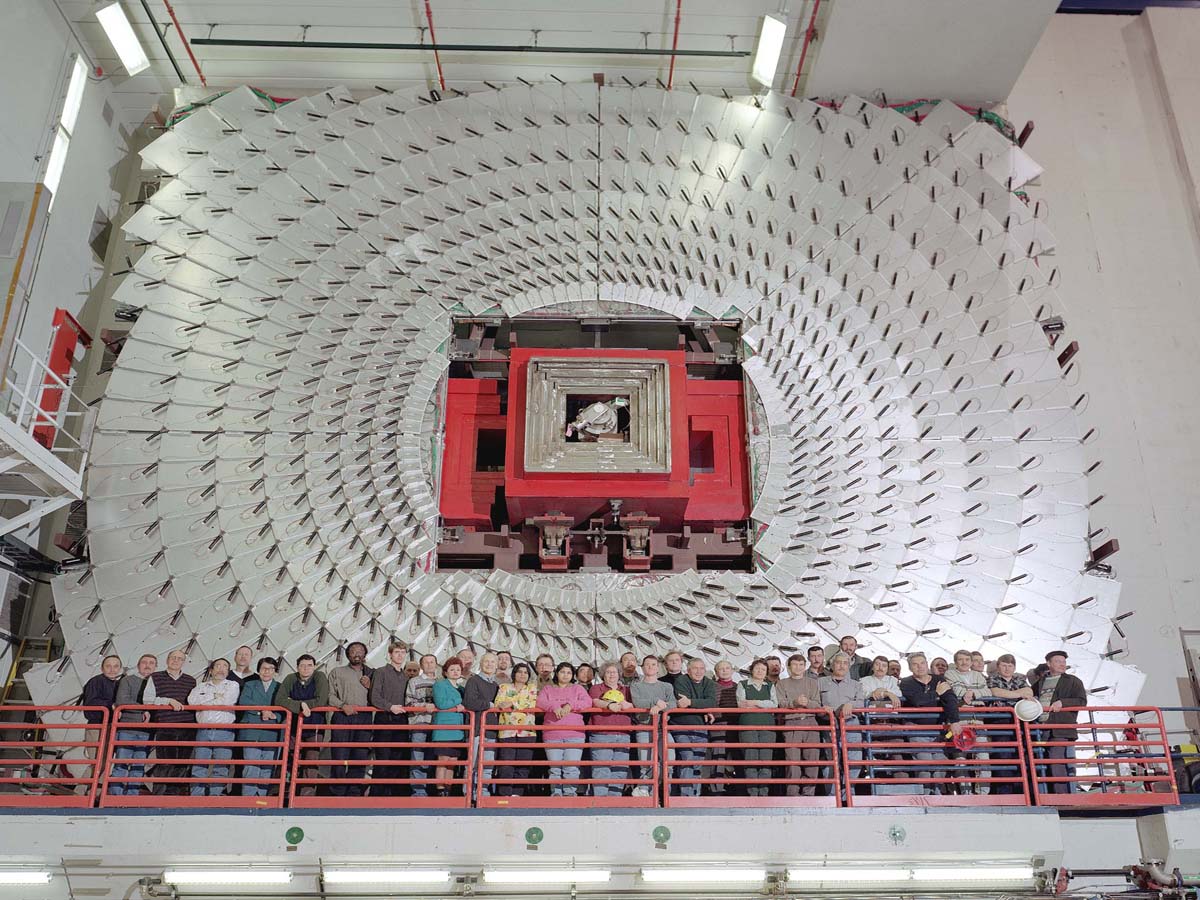 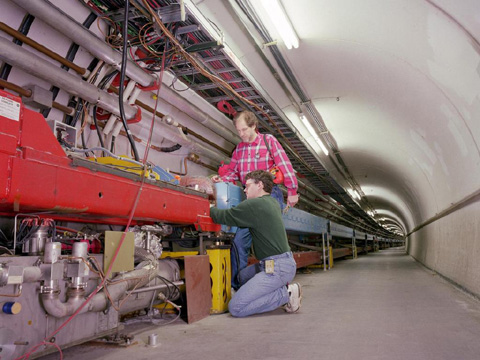 We make high energy particle interactions by colliding two beams heads on
2 km
An Event Picture
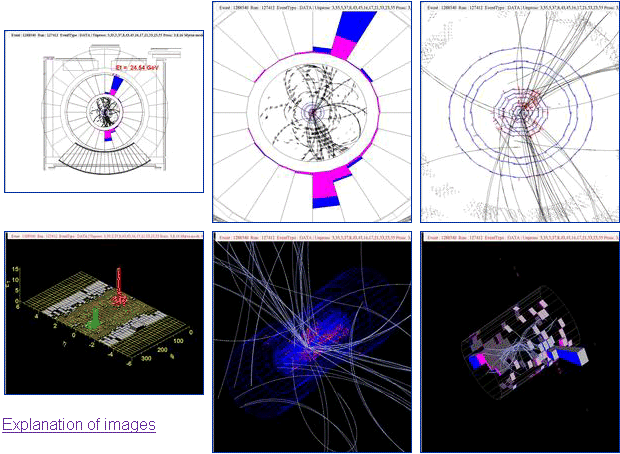 Dec 3, 2001
Close-up showing
tracks with hits in the silicon system
End view of the
entire CDF detector
Close-up showing
tracks + energy
Courtesy: William Wester, CDF
P5
HBW      Workshop, Flavor Physics, Nagoya, MAR. 10, 2009
27
The Energy Frontier: LHC and the Tevatron
Energy difference of a factor of ~ 7 in the future

Search for elusive particles and tests

Train new scientists

Develop new techniques, machines, and detectors at high energies
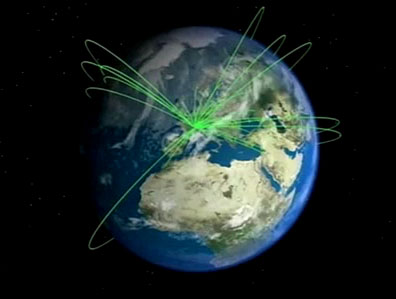 The Energy Frontier: CMS
CERN
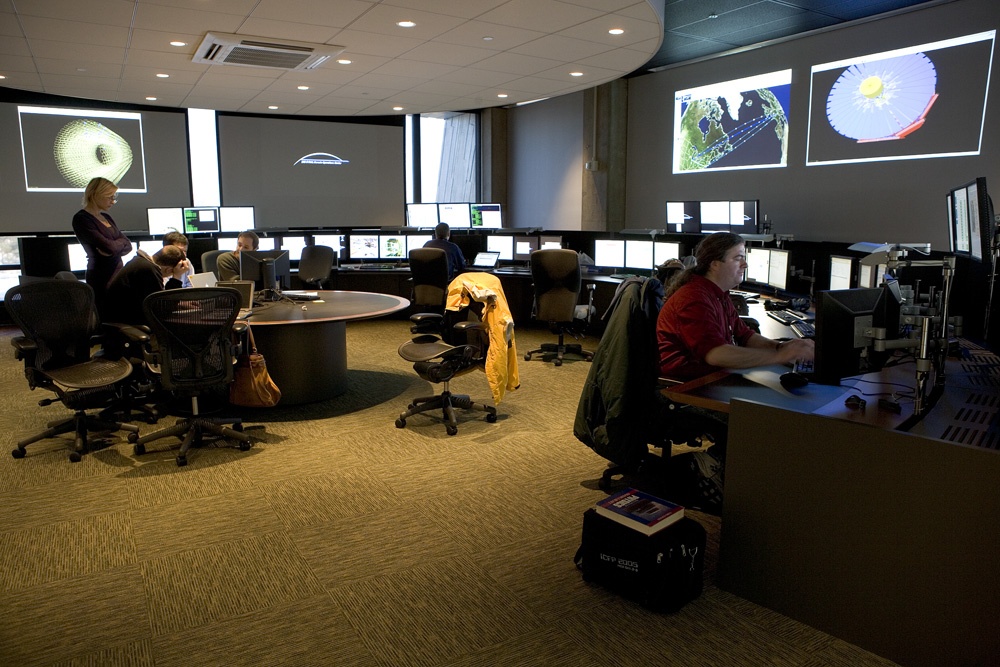 Fermilab
Remote Operation Center (ROC):
Accelerators and Detectors Monitoring

Tier-1 Comp. Center, LHC Physics Center:
Support the US CMS Community
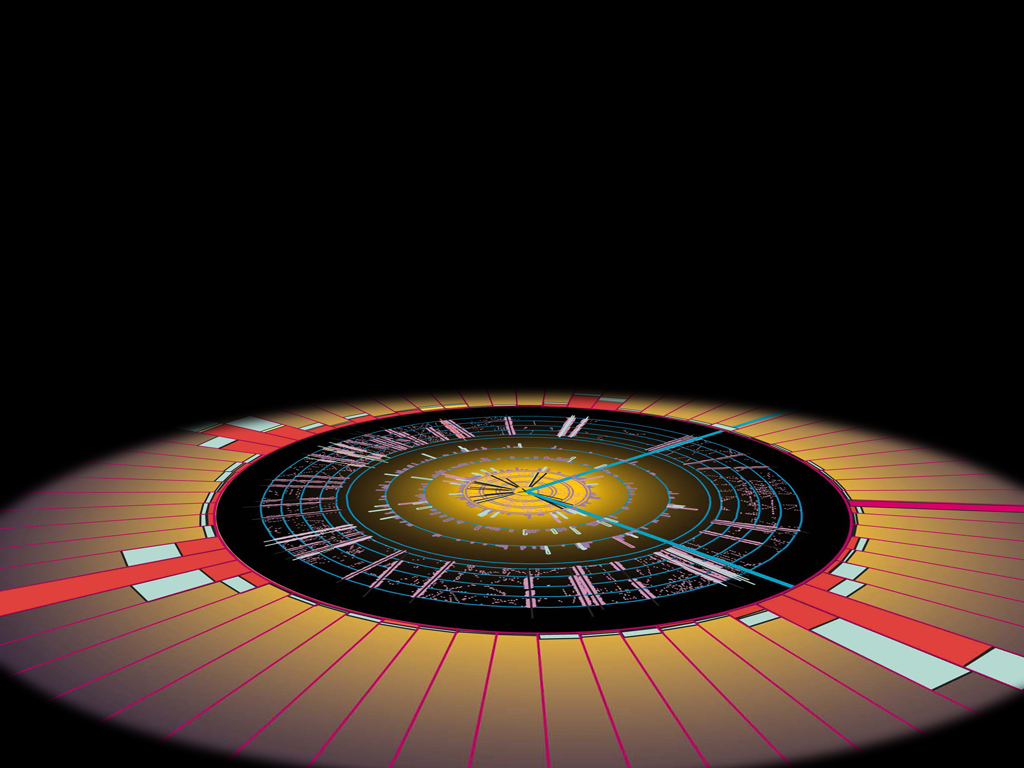 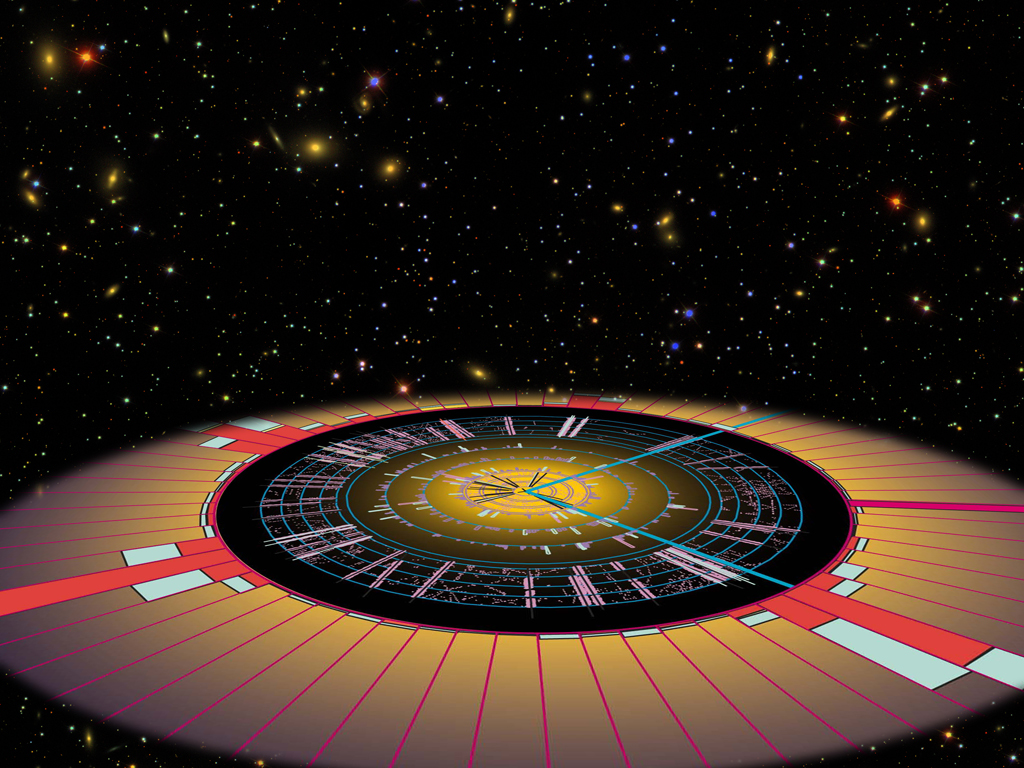 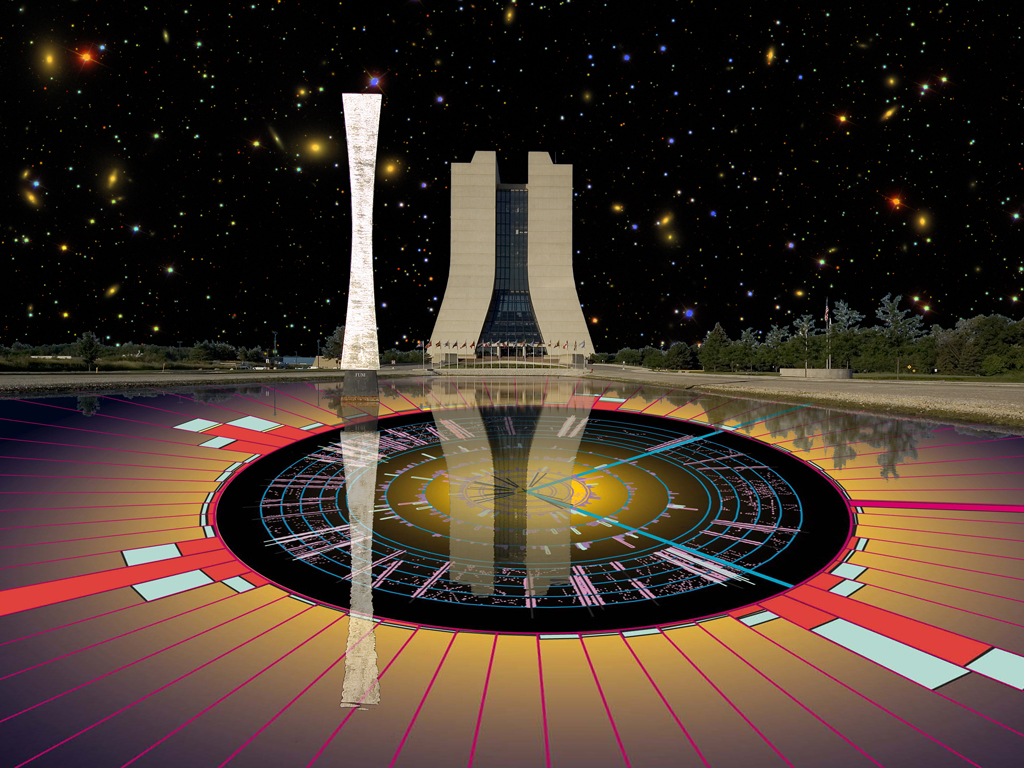 The Cosmic Frontier: Quarks to Cosmos
Dark Matter
Dark Energy
Ultra High Energy Cosmic Rays
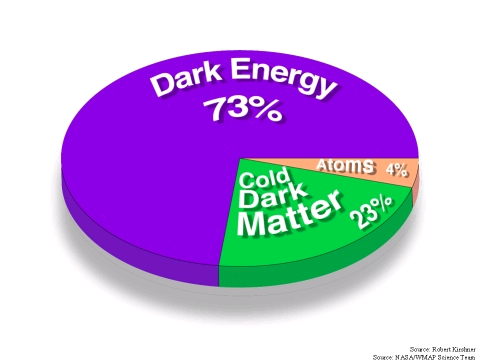 30
Young-Kee Kim: Ten Year Plan (Science and Resources), PAC Meeting 2009-03-05
Underground Dark Matter Detectors
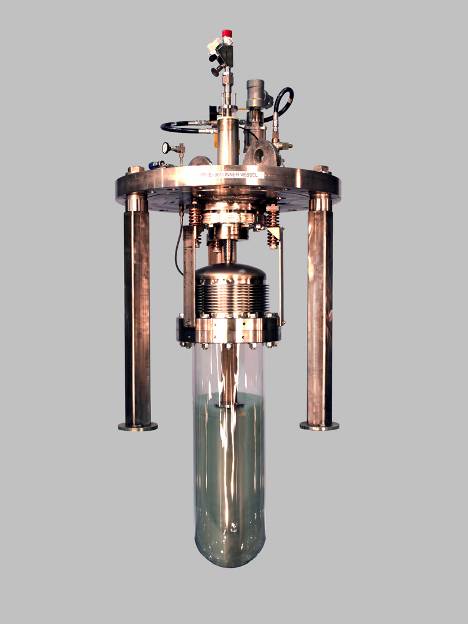 COUPP
60 kg / 30 liter
CDMS
Low temperature crystals
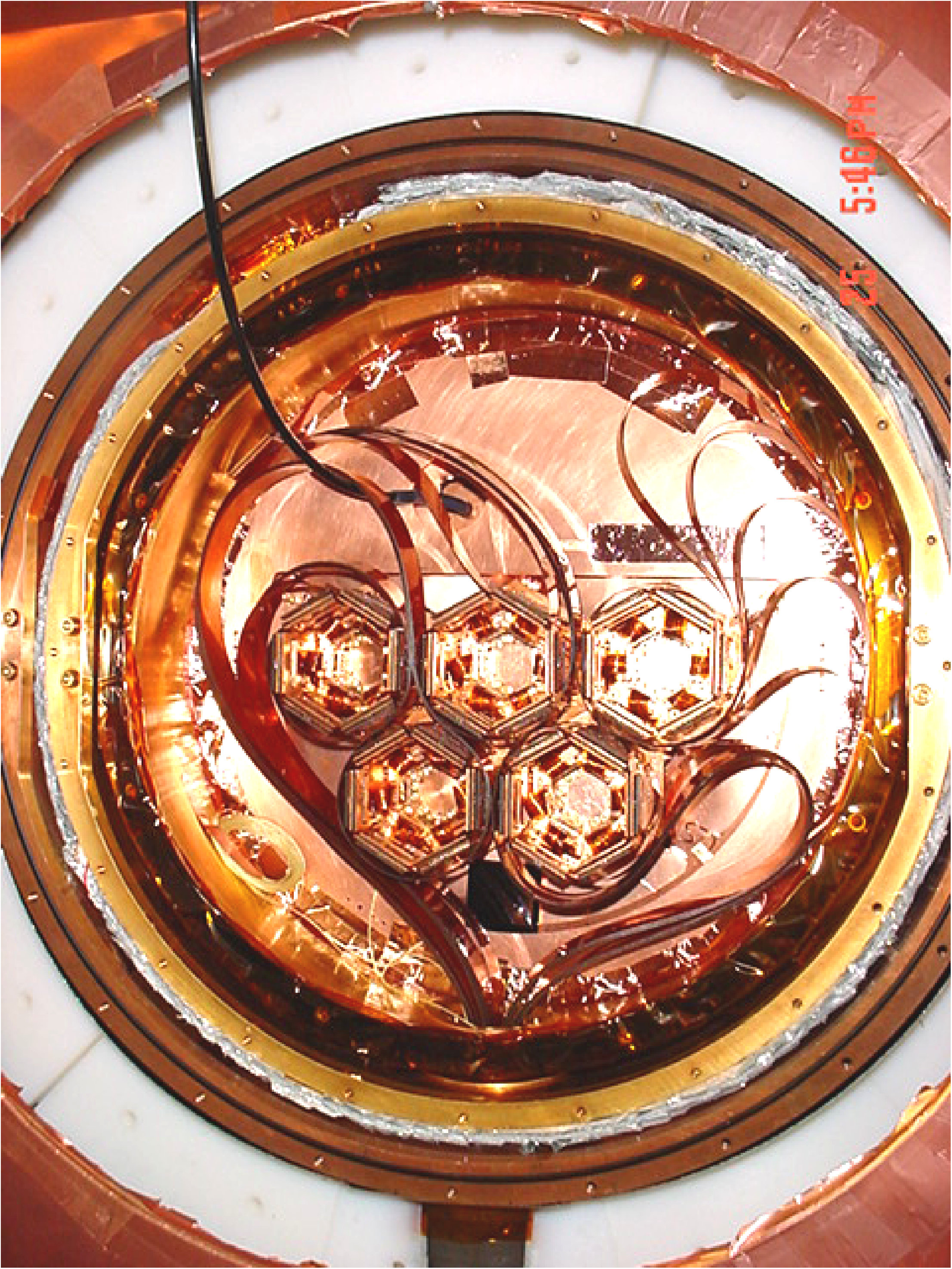 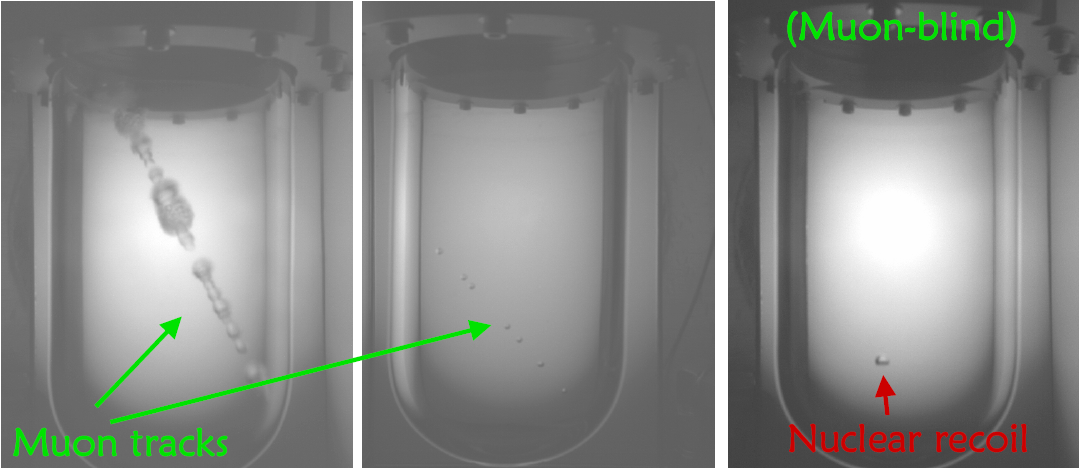 2 kg / 1 liter
 15 kg
4 kg
COUPP
Room temperature bubble chamber
Probing Dark Energy
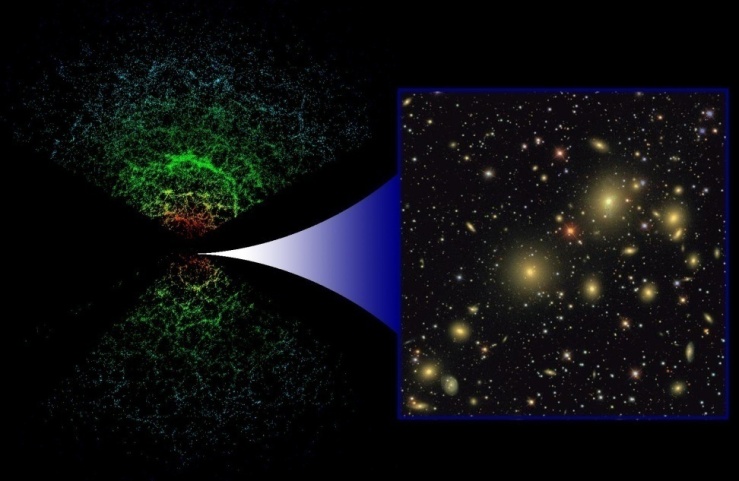 SDSS




DES




JDEM
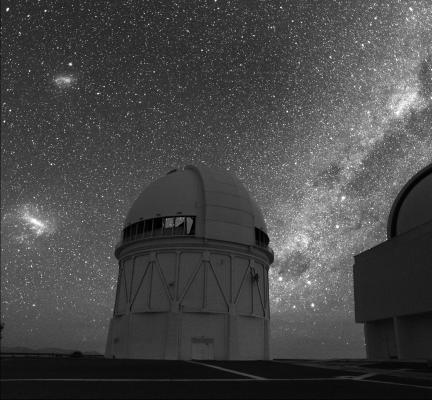 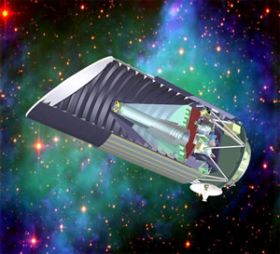 SDSS (Sloan Digital Sky Survey)
2.5 meter telescope in New Mexico
Ranks as the facility with the highest impact on astronomy for the 3rd year in a row.
Power spectrum of galaxies constrain dark energy density parameter.

DES (Dark Energy Survey)
4 meter telescope in Chile
DES Camera: 	CD-3a on Apr. 29, 2008
				CD-3b on Oct. 24, 2008
Operation: 2011 – 2016

JDEM (Joint Dark Energy Mission)
Space telescope
Fermilab Goal: Science Operation Center
Outer Space                                     Astrophysics
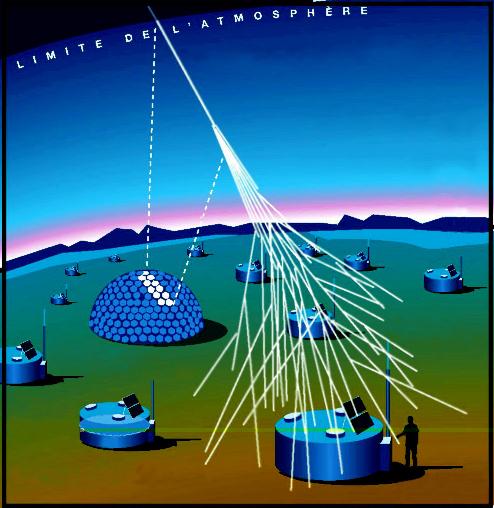 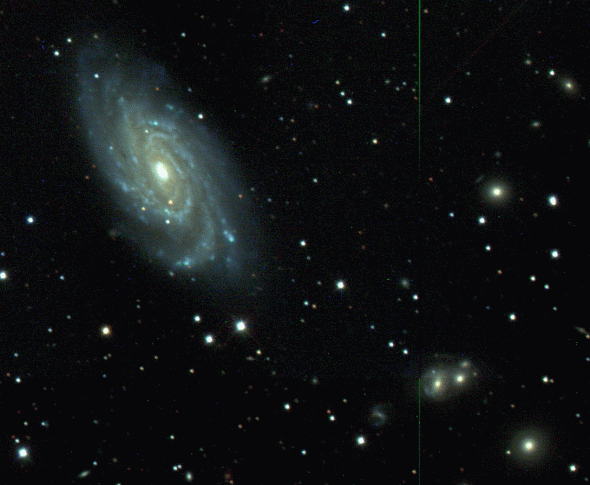 Sloan Digital Sky Survey
Pierre Auger Observatory
[Speaker Notes: Fermilab’s pursuits of outer space with experimental astrophysics projects like the Sloan Digital Sky Survey and the Pierre Auger Observatory, help to keep Fermilab at the leading edge of the cosmic frontier.]
Intensity Frontier: neutrinos now
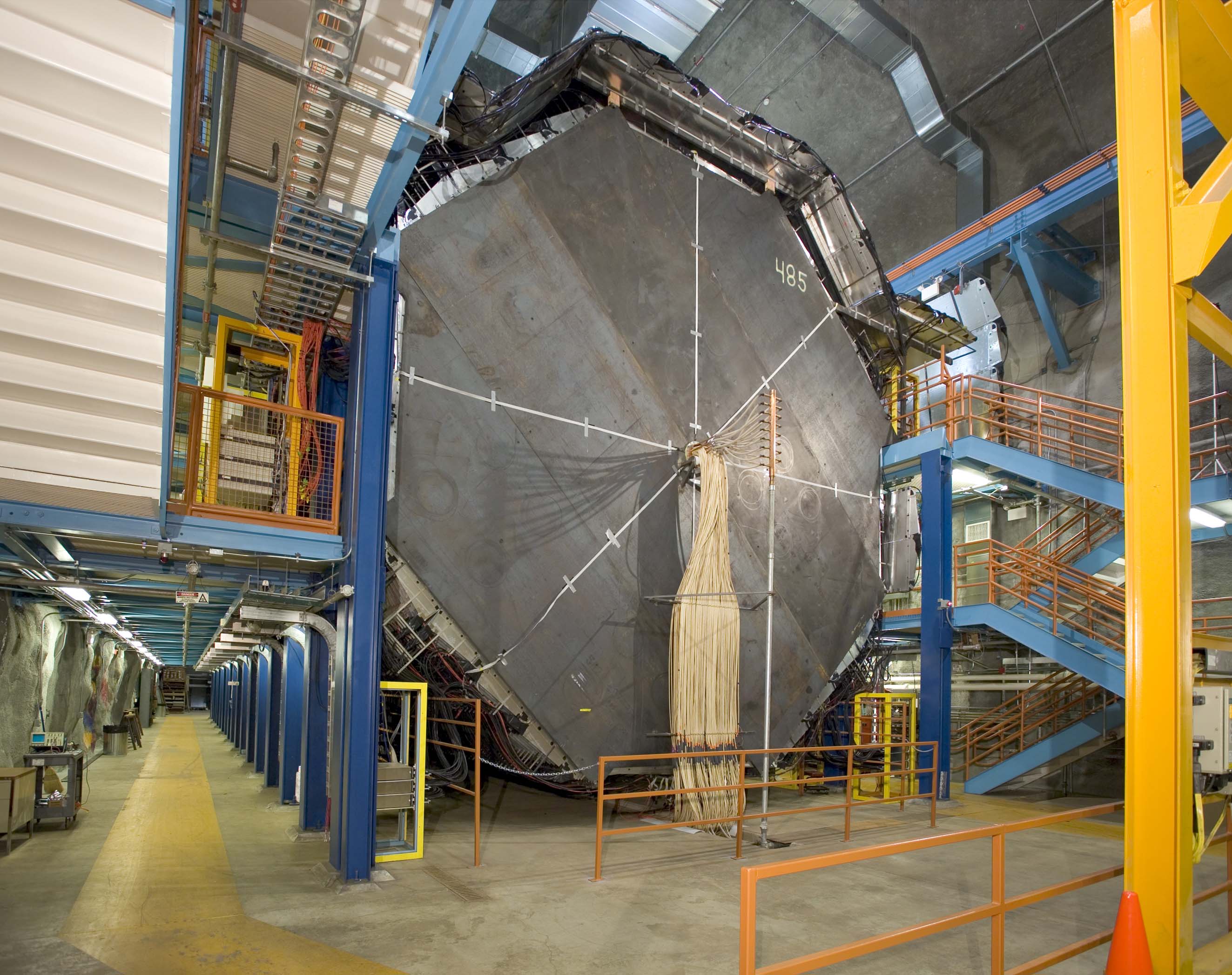 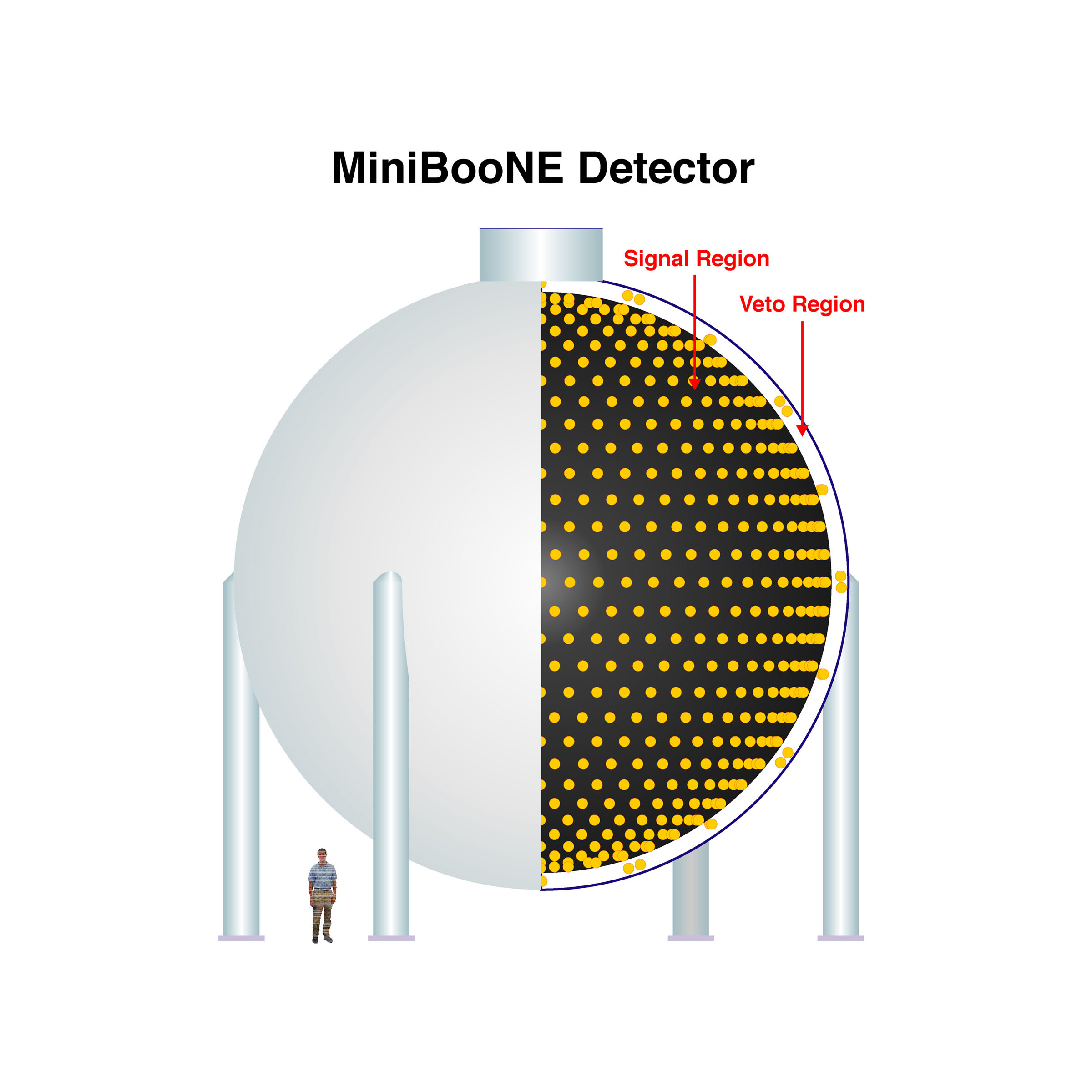 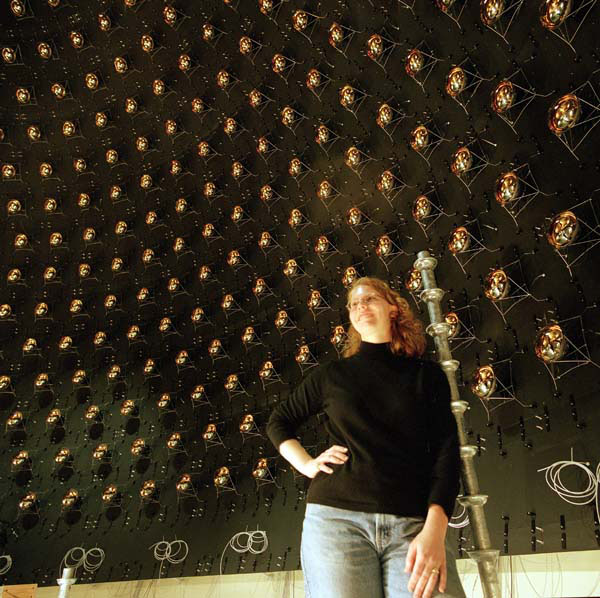 Minos Far Detector
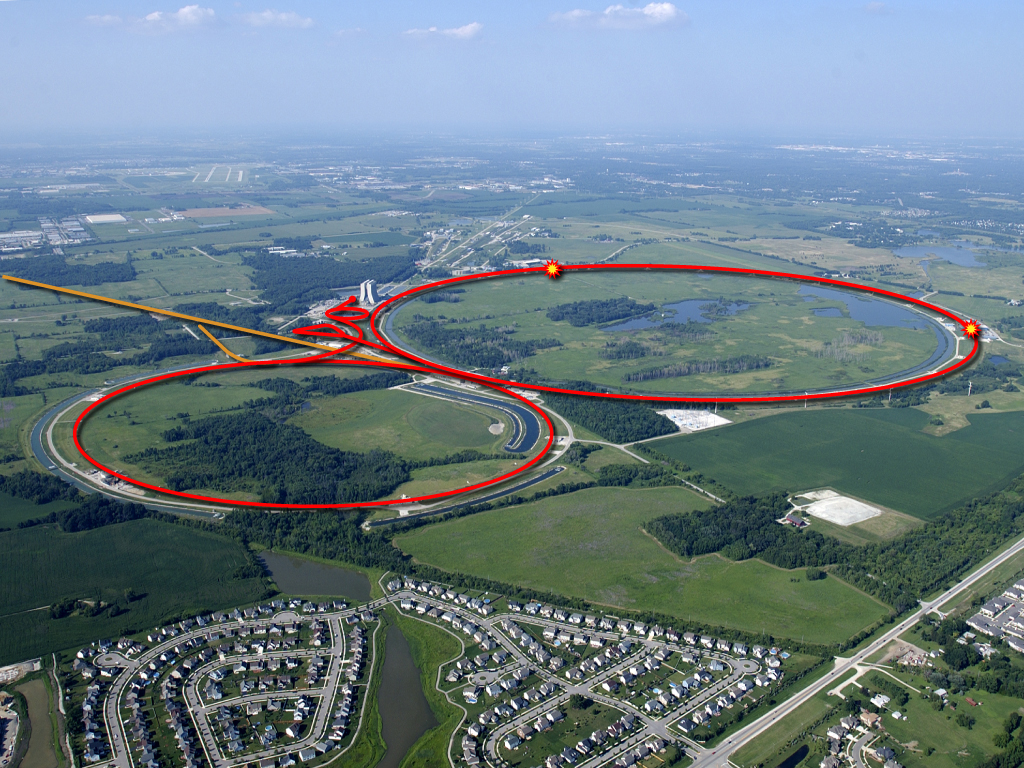 The Intensity Frontier
Soudan
17 kW at 8 GeV
for neutrinos
MiniBooNE
SciBooNE
Tevatron Collider
MINOS
250 kW at 120 GeV
for neutrinos
35
Young-Kee Kim: Ten Year Plan (Science and Resources), PAC Meeting 2009-03-05
NUMI – Neutrinos at the Main Injector
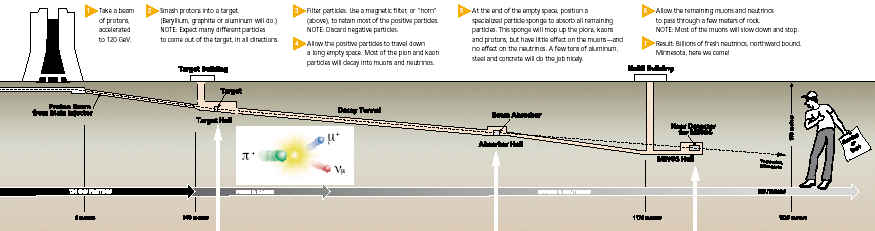 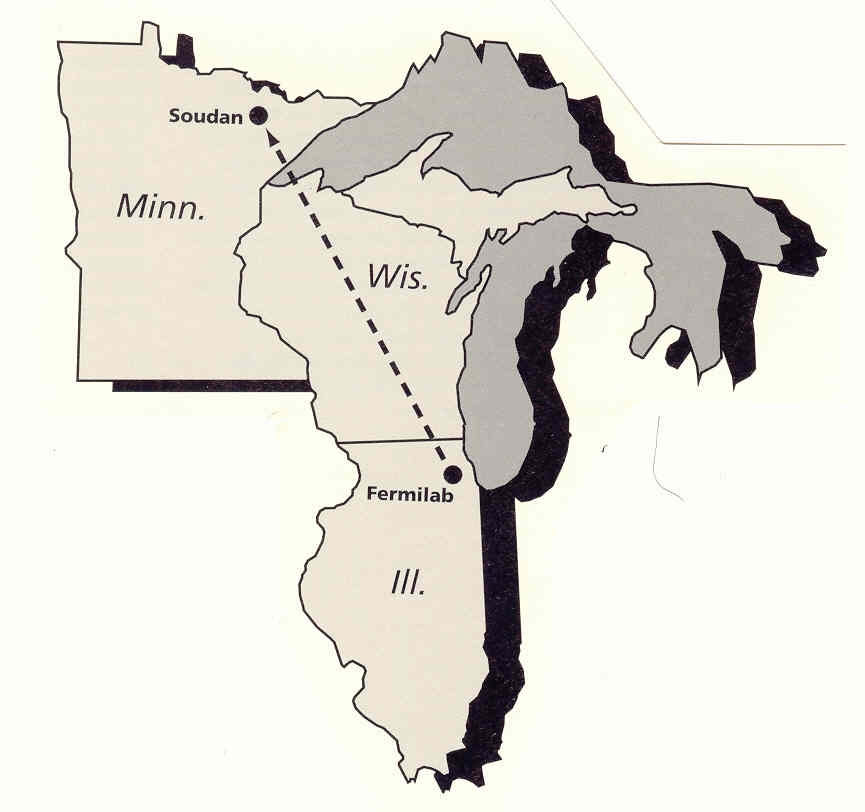 735 km long beam, right through the earth! 10 km deep
Future Planning for Fermilab
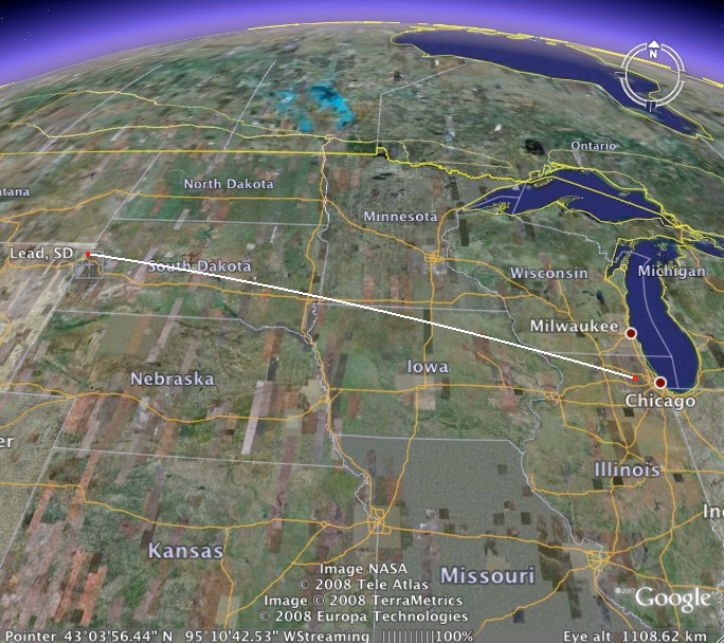 NOvA
MINOS
NSF’s proposed
Underground Lab
DUSEL
735 km
1300 km
n
Project X
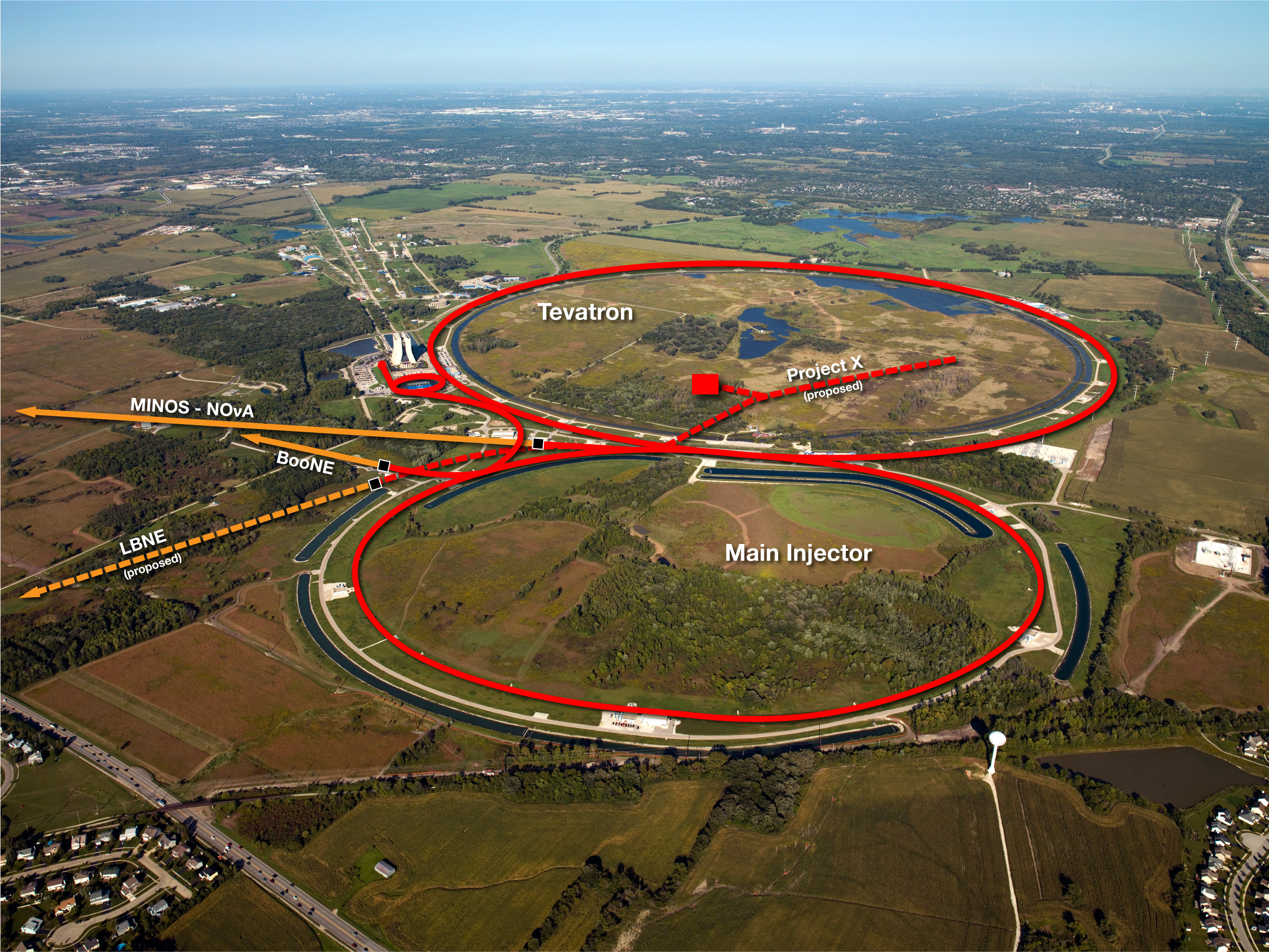 Project X
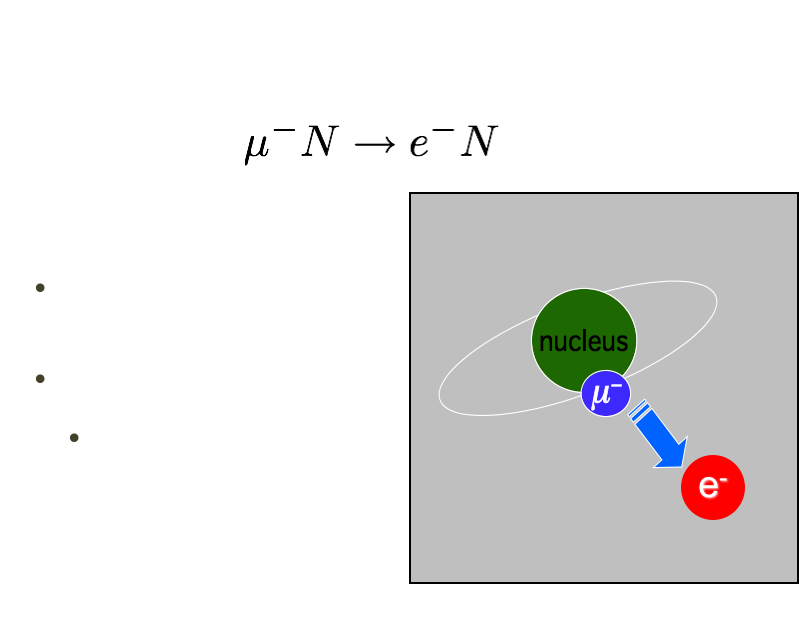 Muon to Electron Conversion
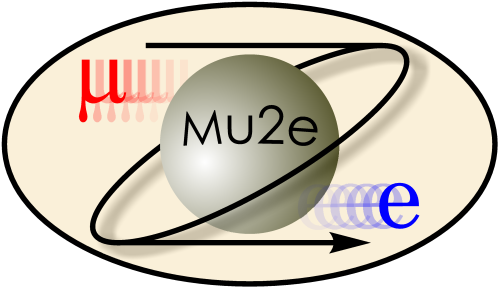 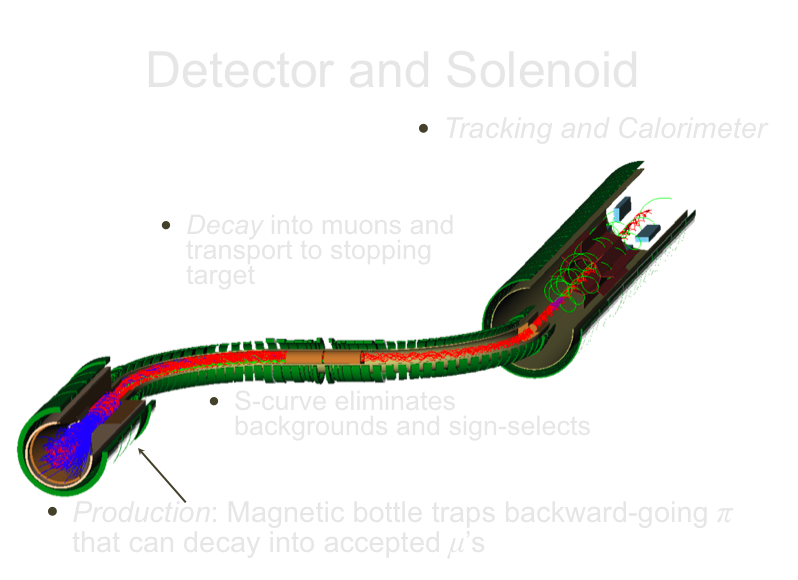 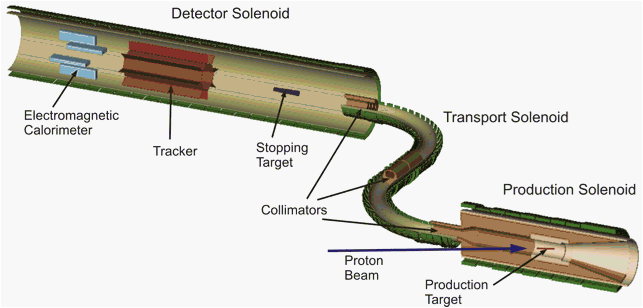 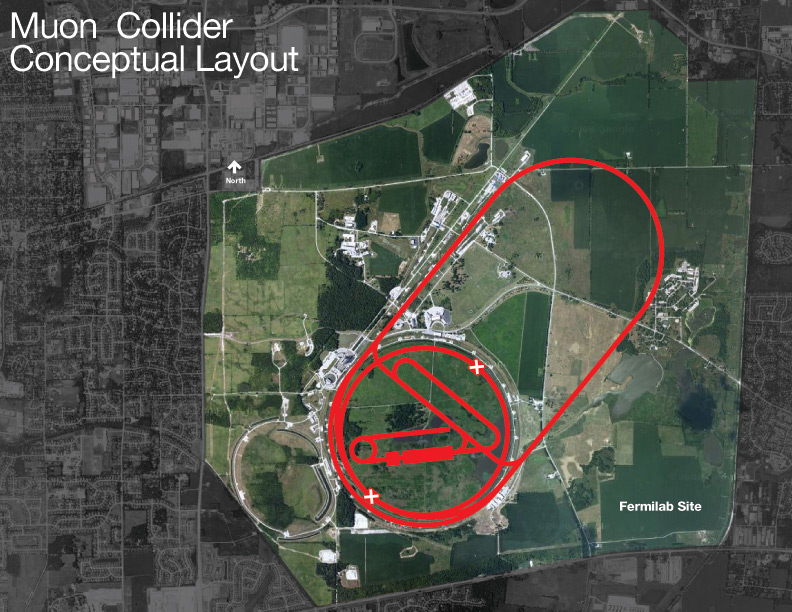 Fermilab:
6,800 acres of mostly open land.
A federally funded research facility part of the U.S.    Department of Energy that is managed and operated by    Fermi Research Alliance, LLC.
A vital part of the Kane and DuPage County communities    and of the growing northeastern Illinois economy.
Employs ~ 1,912 people and hundreds of subcontractors.
Provides research facilities for ~ 2,500 particle physicists    including students.
Hosts thousands of visitors each year, who take    advantage of educational, recreational and cultural    opportunities.
Long-term Benefits:
Knowledge is the foundation of future technology 
Technology drives economic growth 
Fundamental Research ® Innovation ® Prosperity
Particle physics research produces transformative   discoveries and contributes positively to the health of         our national scientific structure.
Examples:
Faraday’s experiments on electricity ® electric light
H E P communication needs ® World Wide Web
Superconducting wire ® new machines
Cost and benefits of public investment have been shown to be a positive outcome as suggested in The National Academy Study: 	Rising Above the Gathering Storm:  Energizing and Employing America for a Brighter Economic Future (The National Academies Committee on Science, Engineering and Public Policy, National Academies Press, 2005).
Near-term  (~ our lifetimes):
Employment
Procurement
Technology Transfer, Knowledge Transfer
FY 2009 Statistics:
Employment ~1,912 employees, not including subcontractors
Payroll	$141M + $43M fringe = $184M
IL income tax	$4.1M withheld (CY 2009)
Approximate employment mix by job categories:
	Administrative & Clerical				280
	Computer Professionals				284
	Engineers, Engineering Physicists			298
	Scientists						365
	Technicians, Technical Specialists			465
	Drafters, Service Workers, Skilled Trades		220
	Total					          	         1,912
			(473 employees with PhDs)
The Economic Impact of Fermilab- Where Employees Live - (2003)
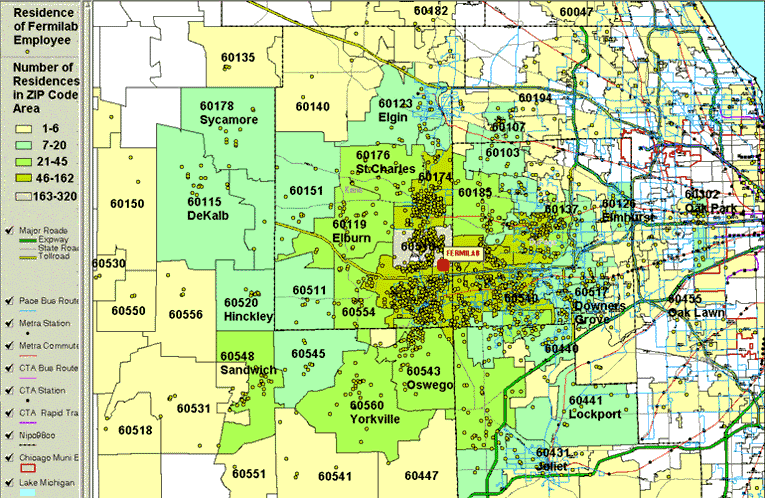 FY 2009 Statistics:

Total number of users				 2,090
Number of Illinois users:
	Academic					    350
	Industrial					      20
Total number of students involved in:
	Activities at Fermilab			18,730
	Outreach activities (classroom visits)	12,918
Benefits of Fermilab Research
Increase our understanding of nature          
	and how it works

Technological spin-offs – much of today’s economy is based on late 1800s – early 1900s  research  on the electron →        TV (accelerator) & communications 

Some examples from Fermilab & HEP will be presented in future lectures in this series
DISCOVERY
Extracting and understanding a phenomena for the first time!
Leading to answers and often more questions 
Usually a piece of a puzzle that took some time to ascertain
Often connecting many separate fields of study
Enjoyment!
Conclusions
We continue to smash the nuclei that make up our universe and everyday we learn something new!

The Frontiers may merge at some point so 
We Should Go Boldly into the Next Frontier